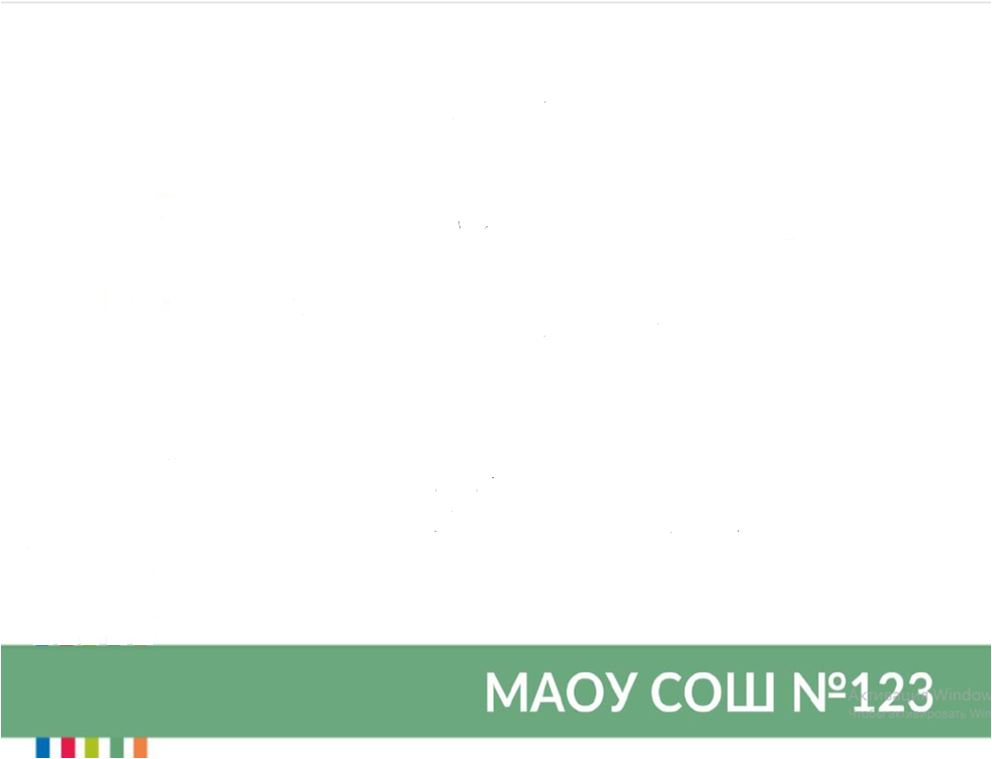 Отчет о проведенных мероприятиях в рамках профилактической работы МАОУ СОШ №123
Цель – создание условий для формирования  законопослушного поведения учащихся, активизация  работы педагогов, родителей, обучающихся в организации первичной профилактики, предупреждение безнадзорности, беспризорности, правонарушений и антиобщественных действий несовершеннолетних, выявление и устранение причин и условий, способствующих этому.
В организации воспитательно – профилактической   
деятельности задействованы: 

 заместитель директора по ПВ,
 заместитель директора по ВР,
  советник директора по воспитанию,
 педагог-психолог,
 социальный педагог
Формы работы:
Классные часы, беседы, инструктажи, организация единых дней профилактики.
Участие в конкурсах, соревнованиях, выставках, ярмарках.
Взаимодействие с социальными партнерами.
Организация внеурочной деятельности.
Организация внешкольных воспитательных мероприятий (путешествия, слеты, мастер-классы).
Вовлечение родителей в жизнь школы.
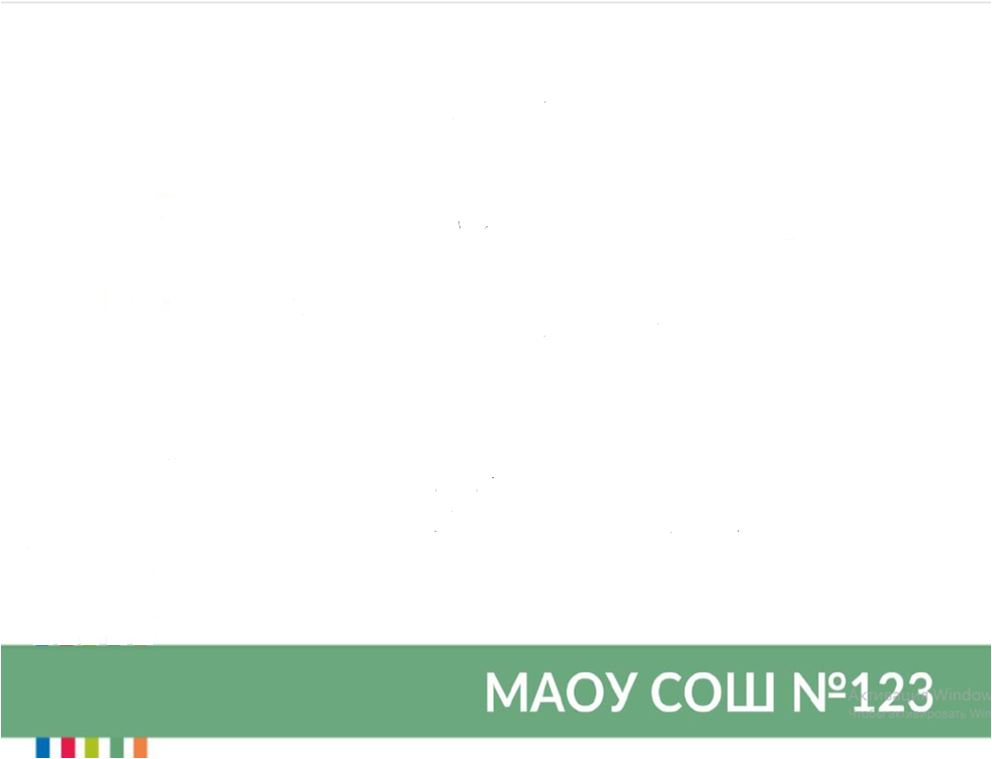 Здоровый образ жизни
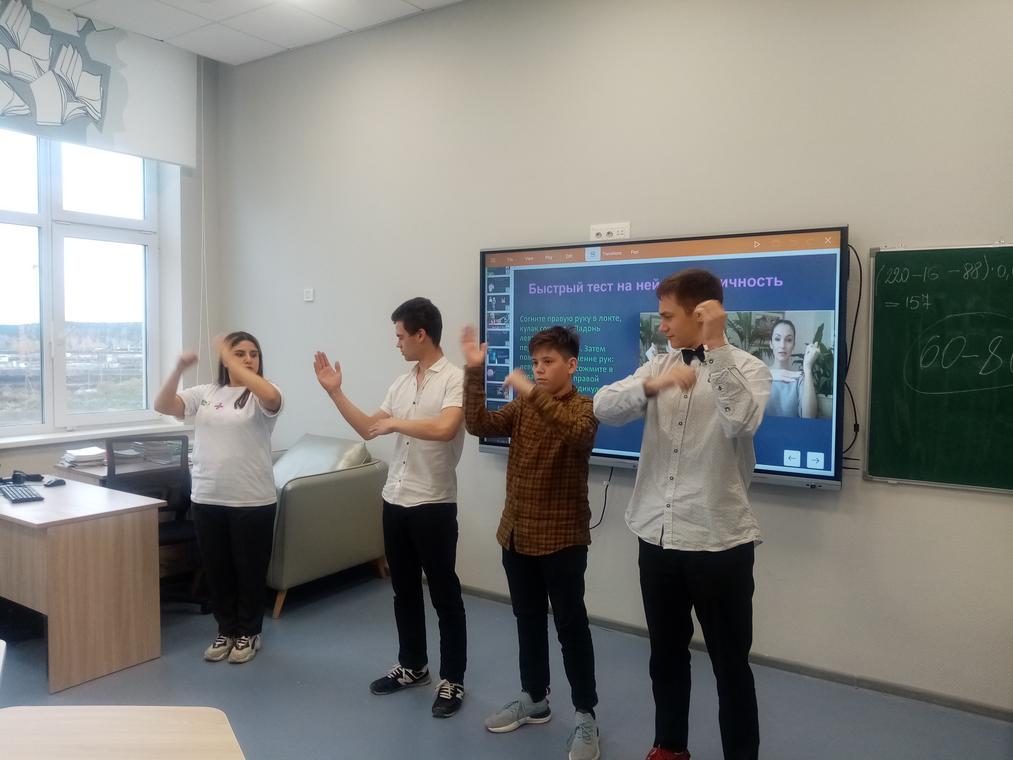 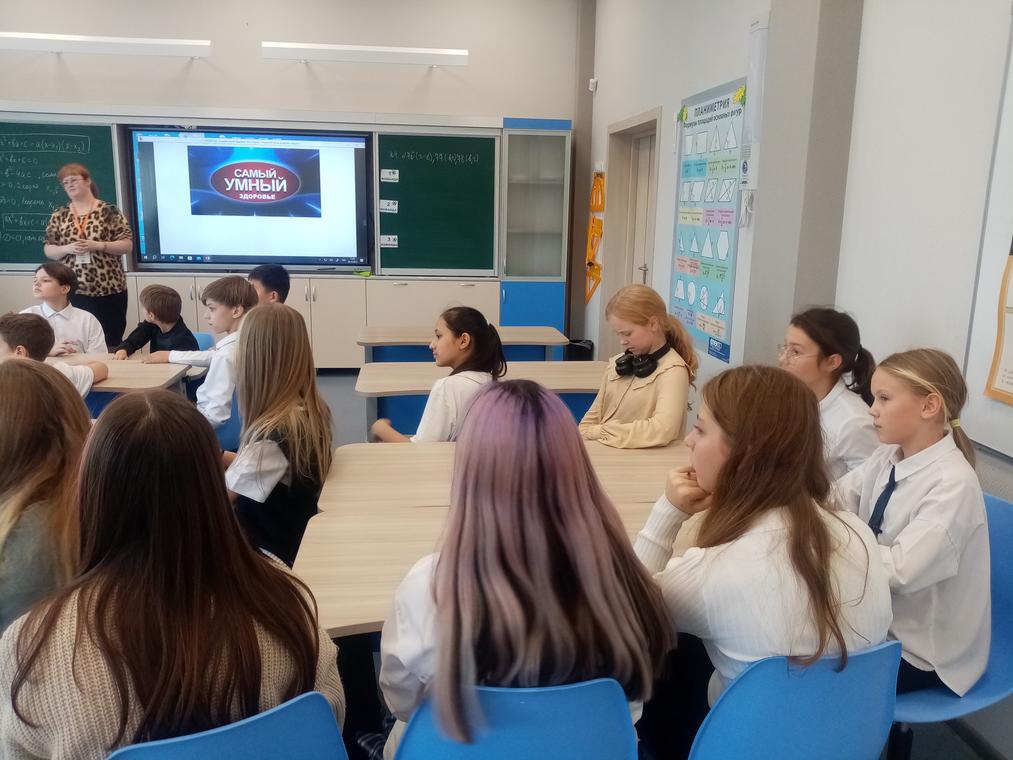 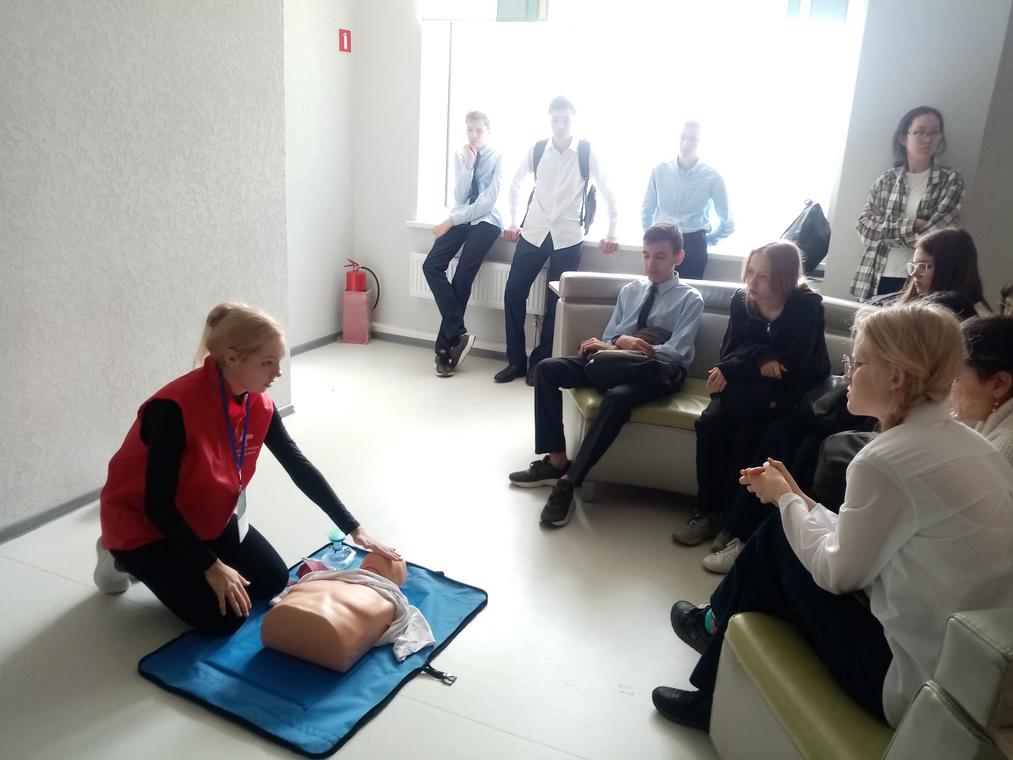 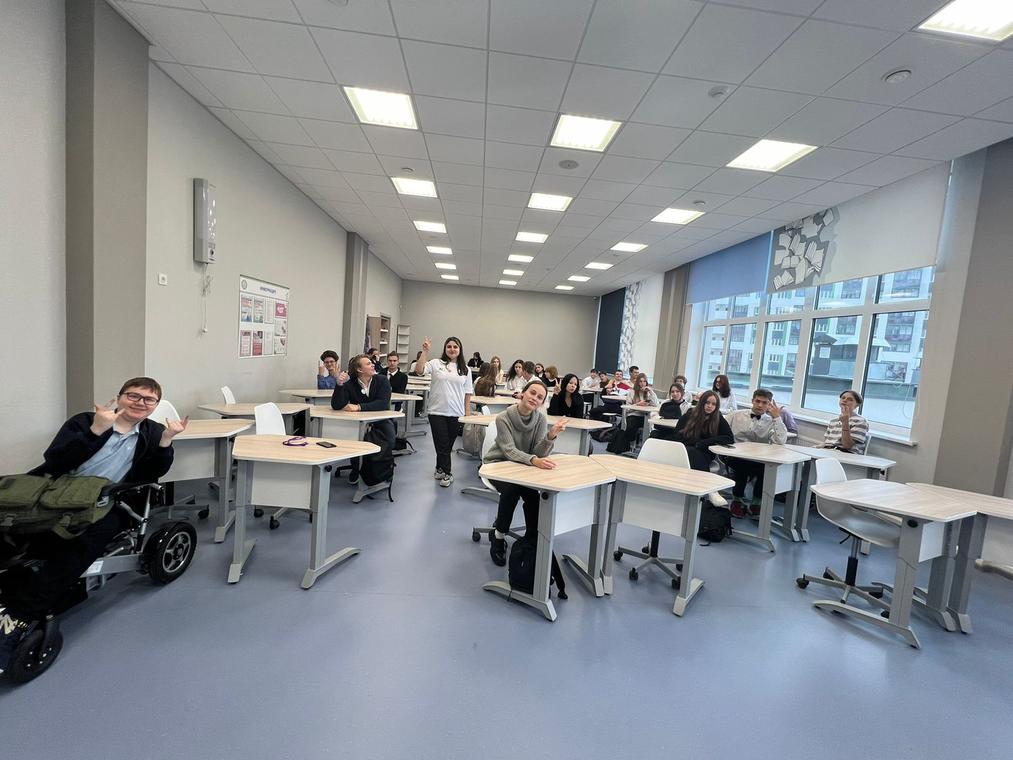 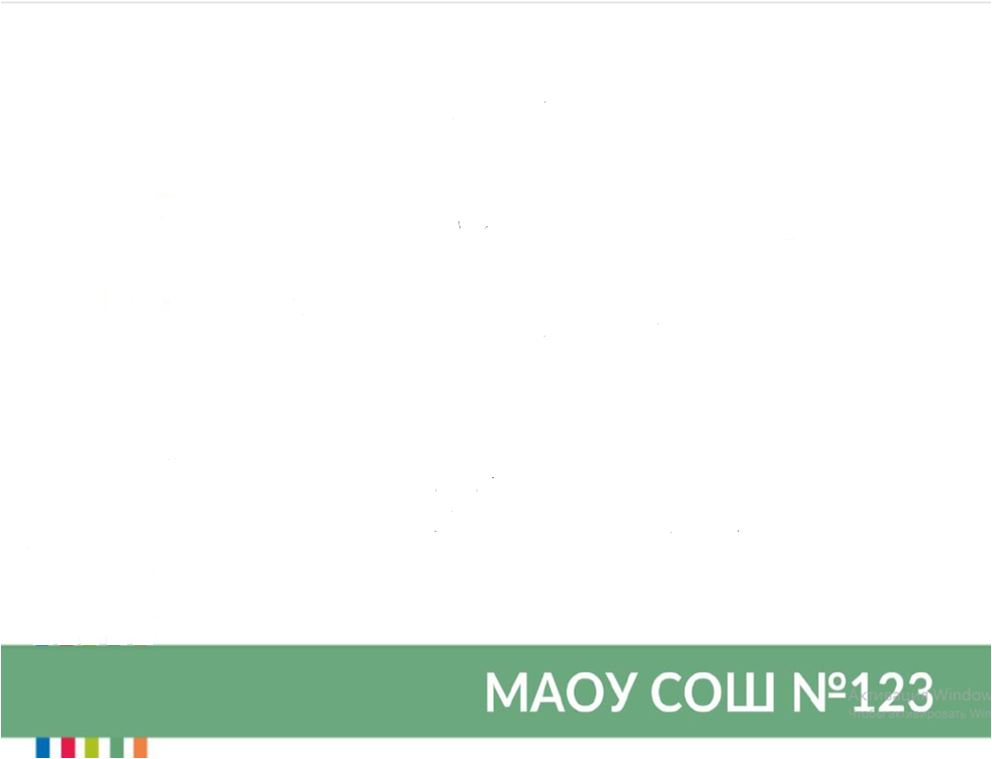 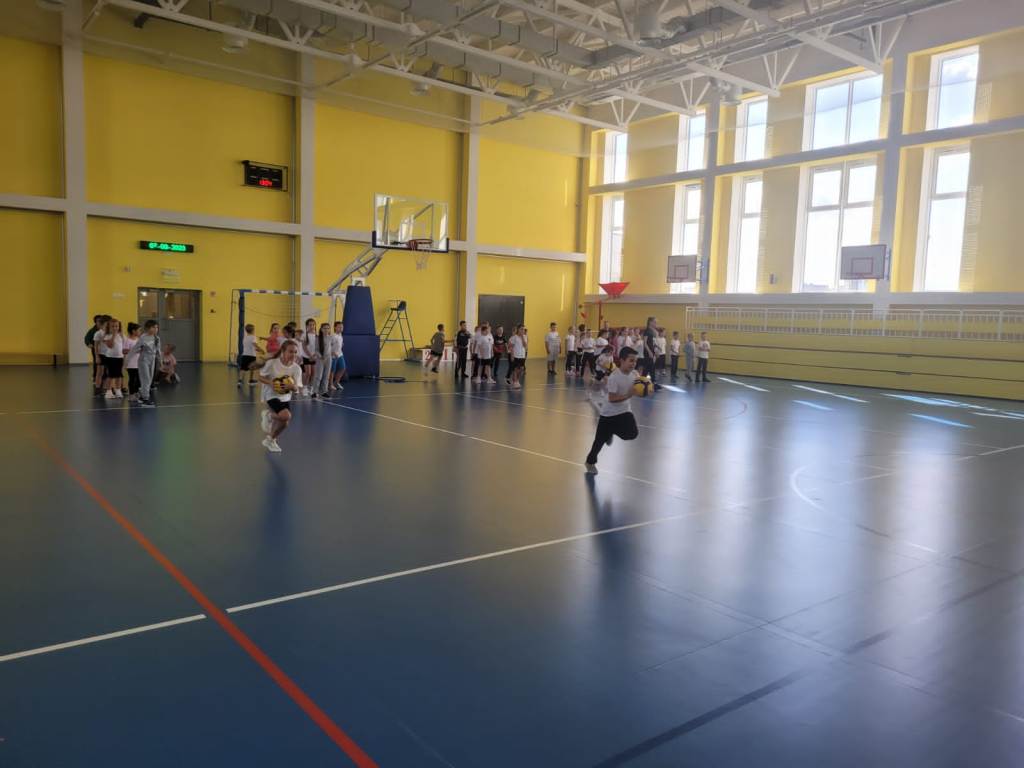 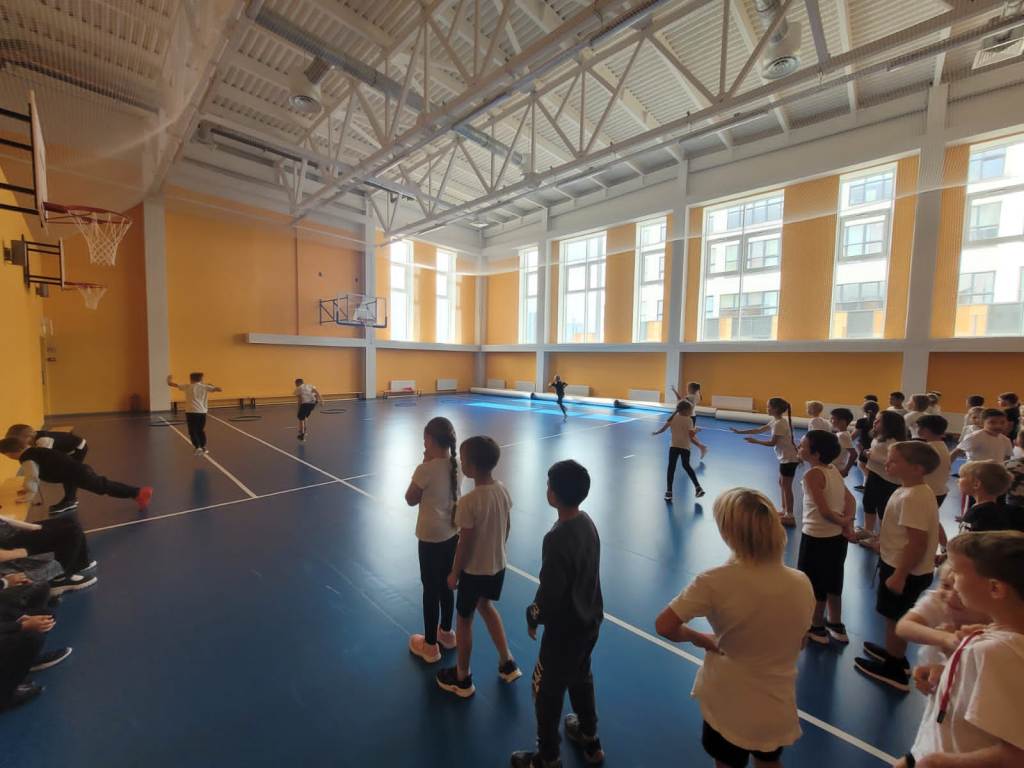 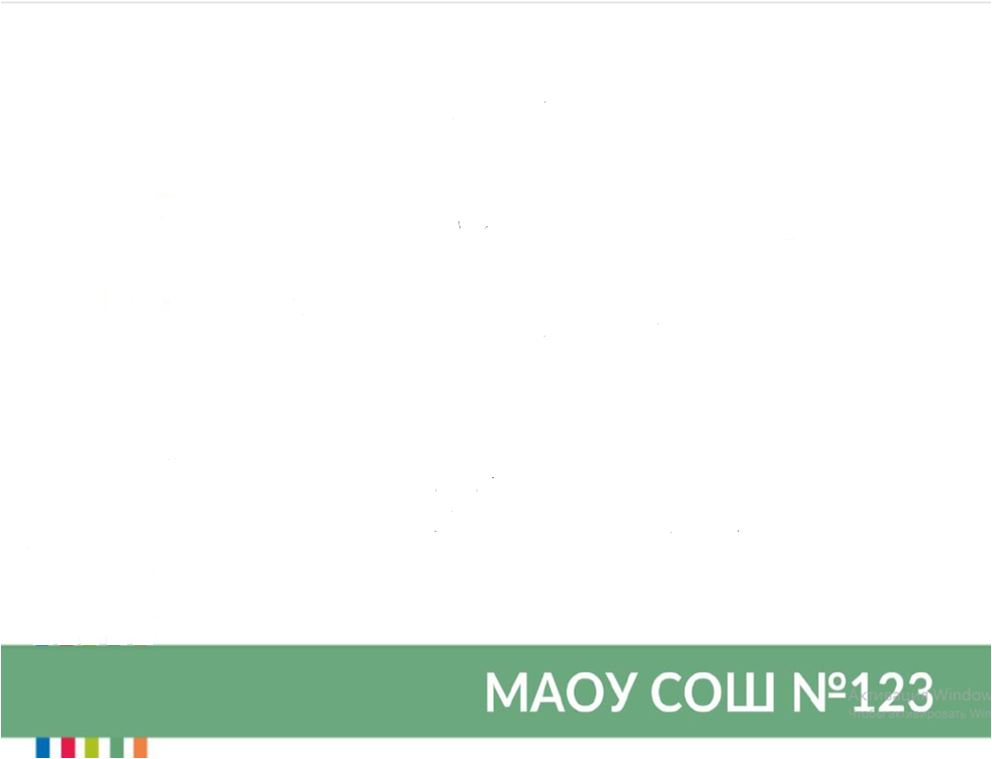 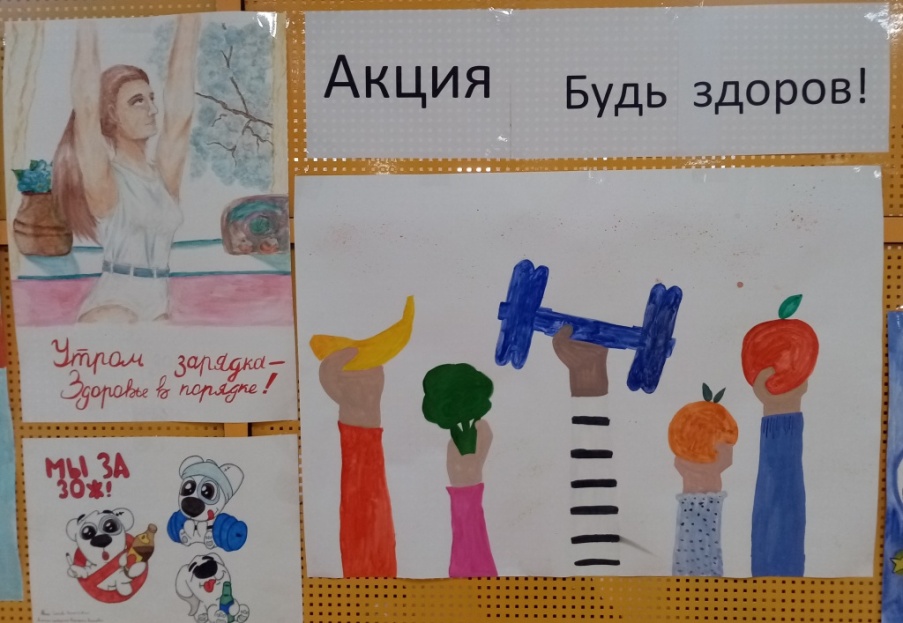 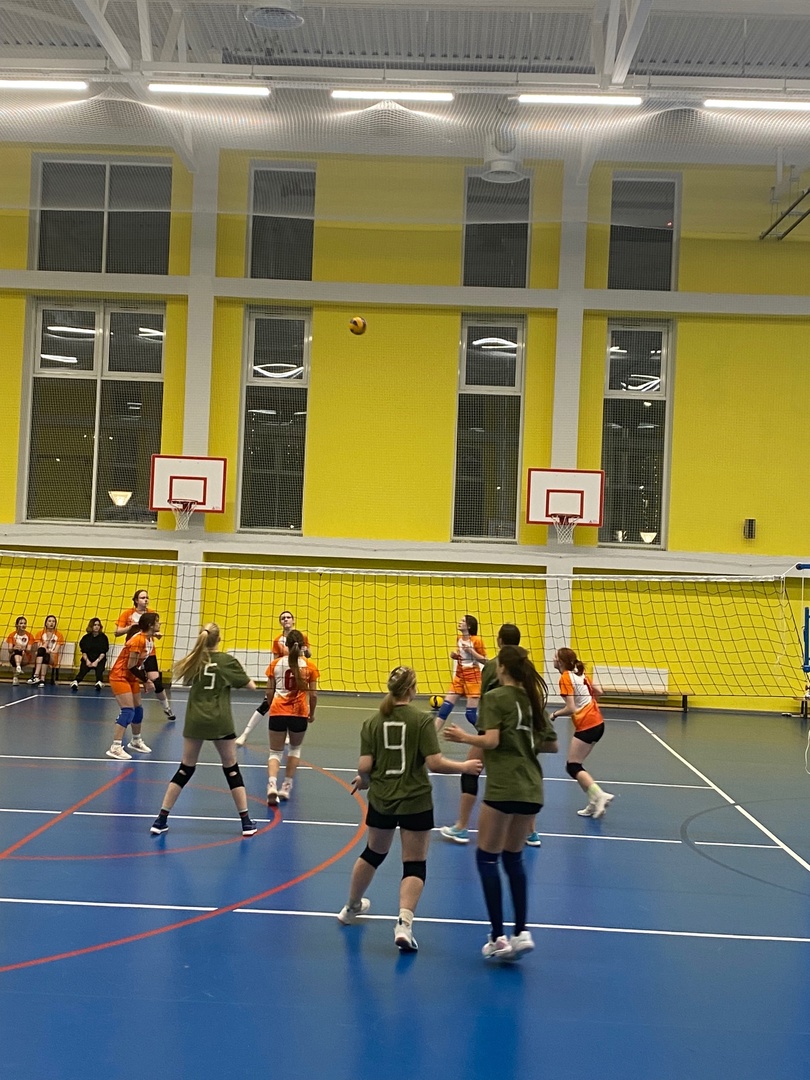 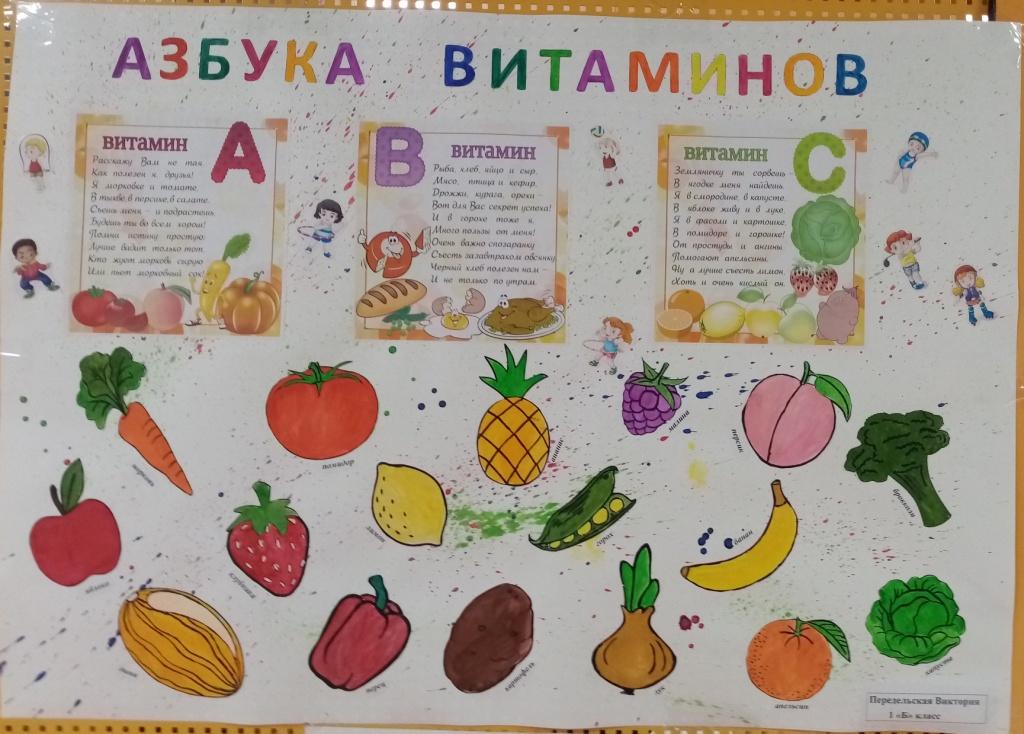 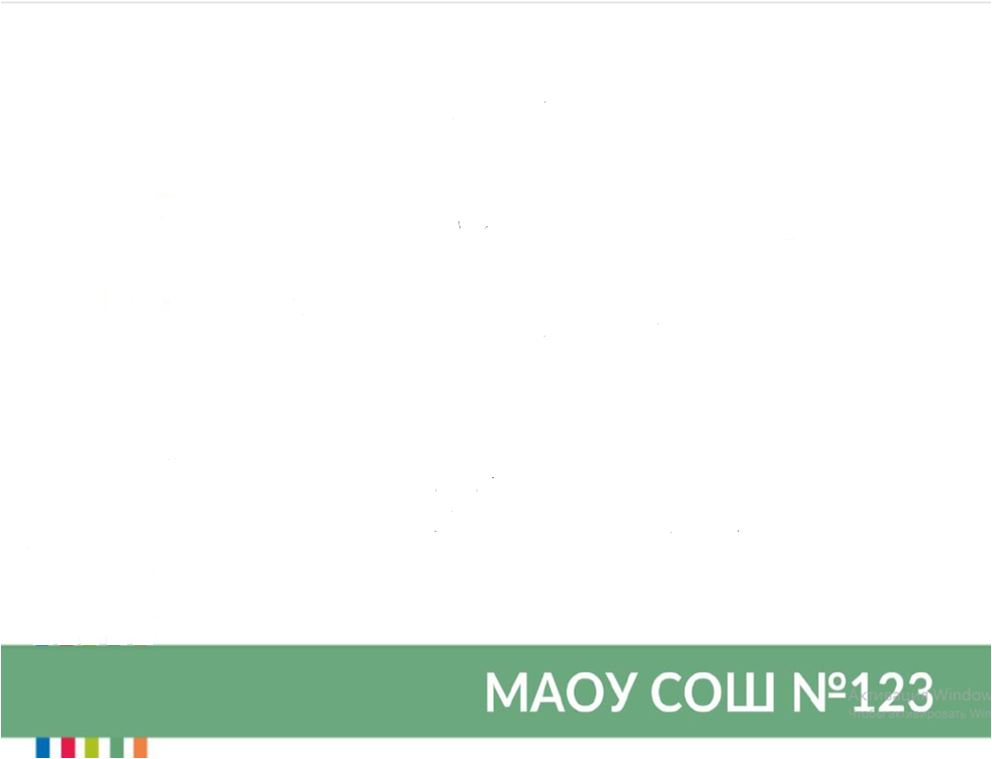 ГТО всей семьей (районный спортивный праздник)
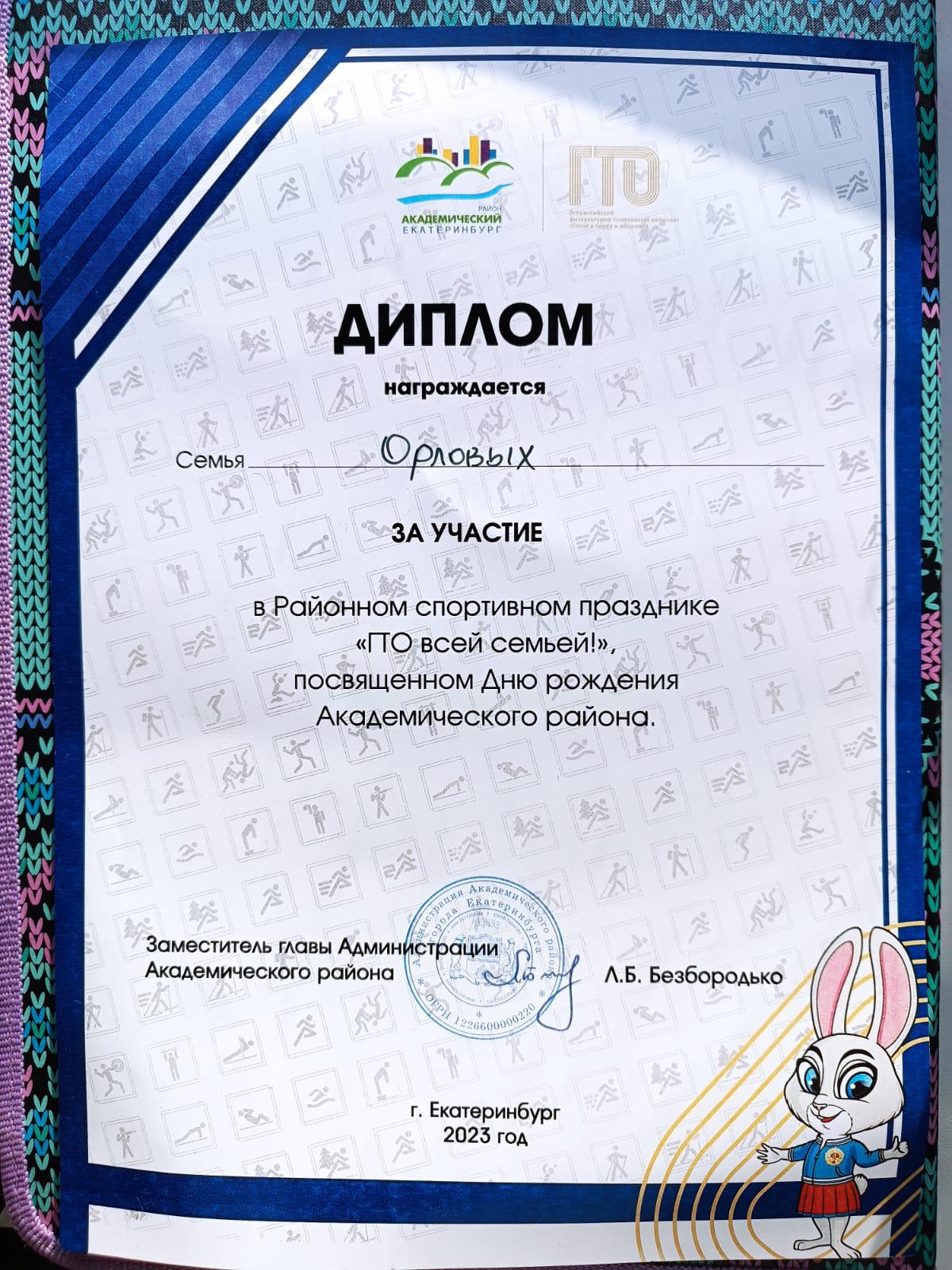 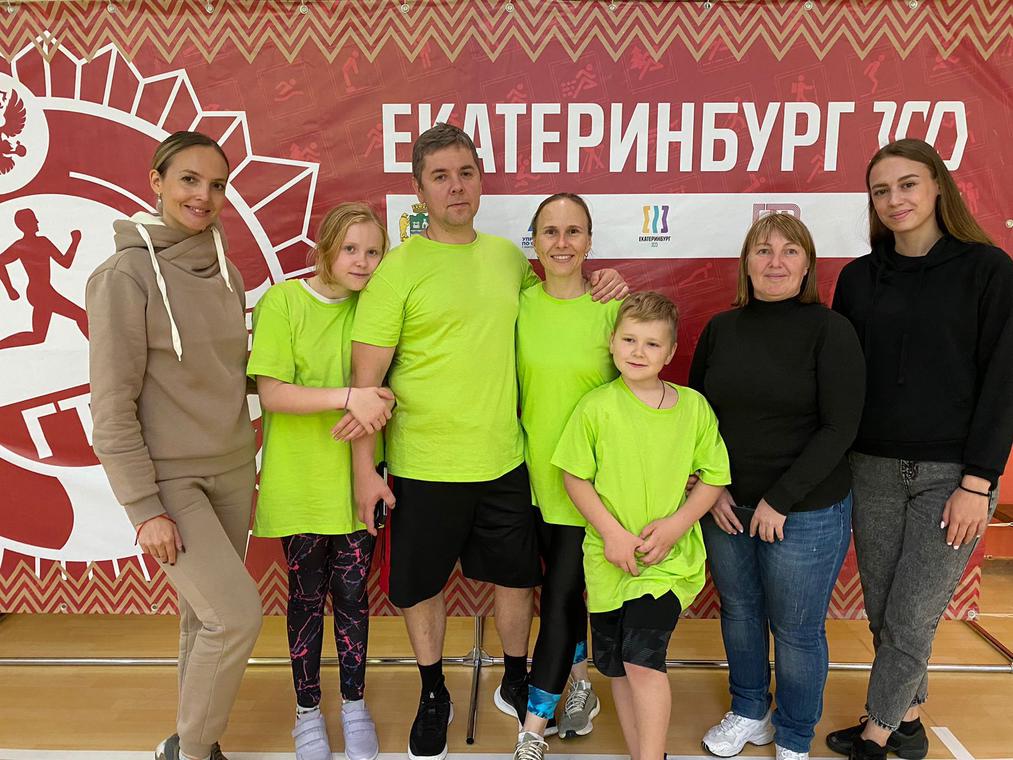 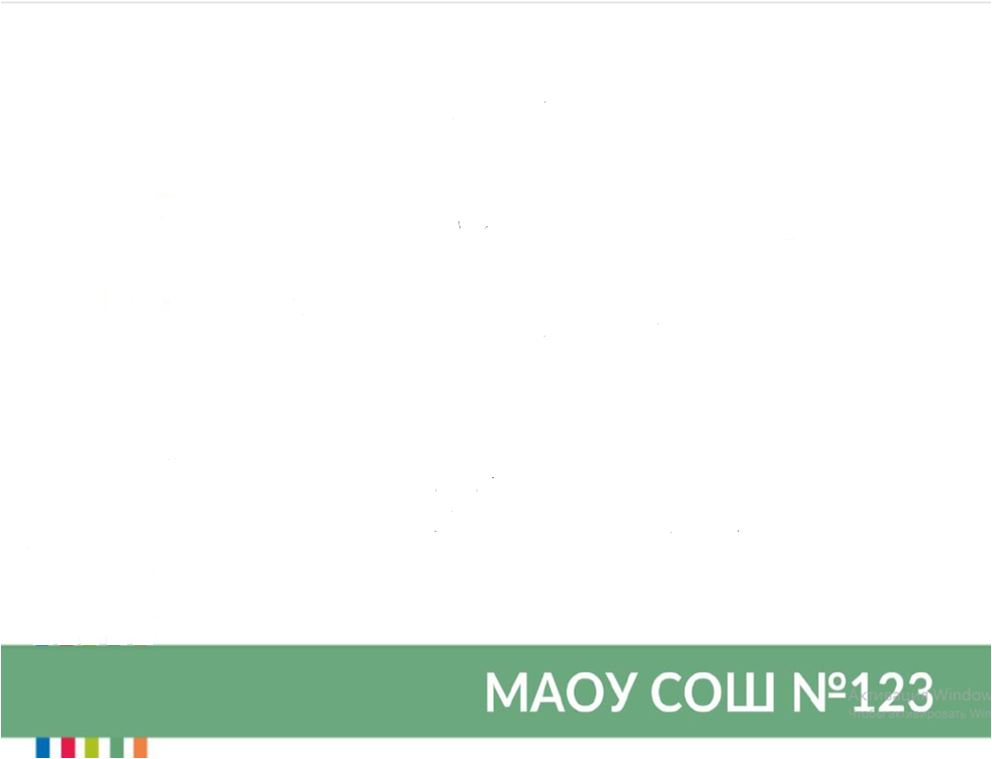 Проведение Единых дней профилаткики
День солидарности в борьбе с терроризмом
Беседа  о правах ребенка
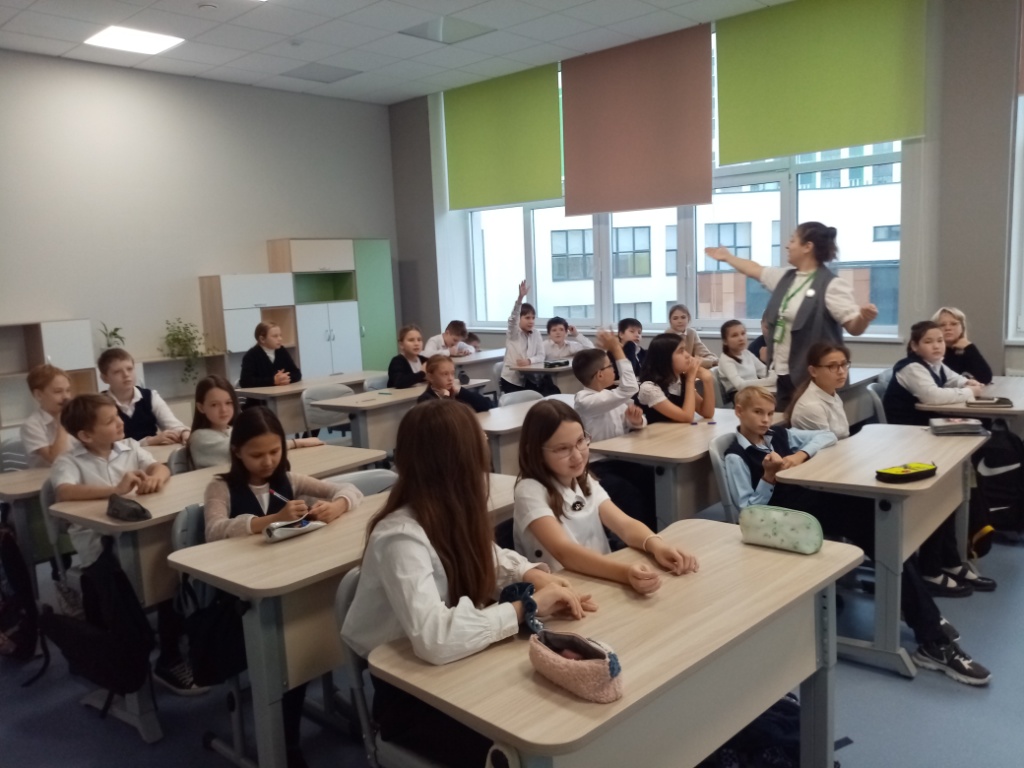 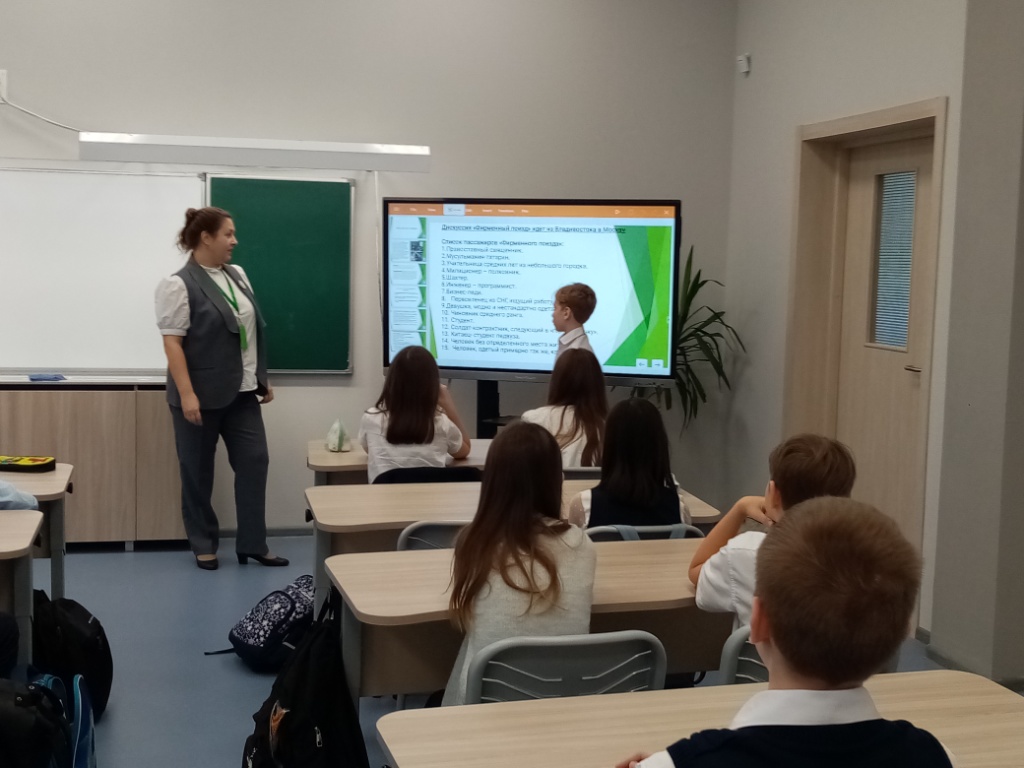 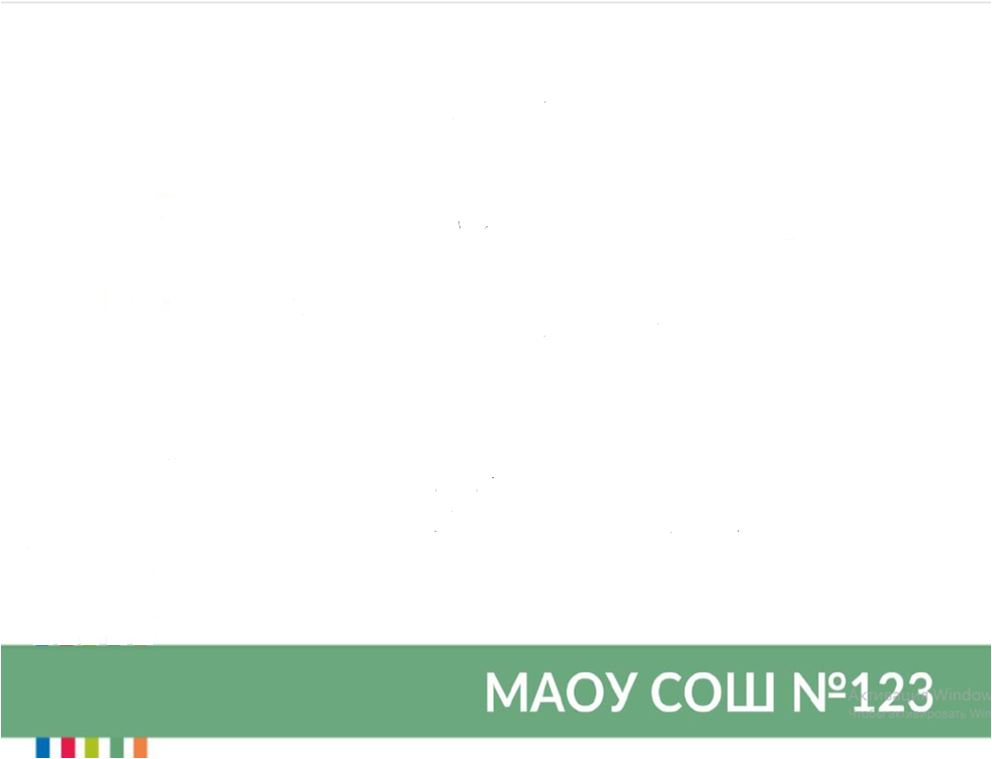 Профилактика ДДТТ
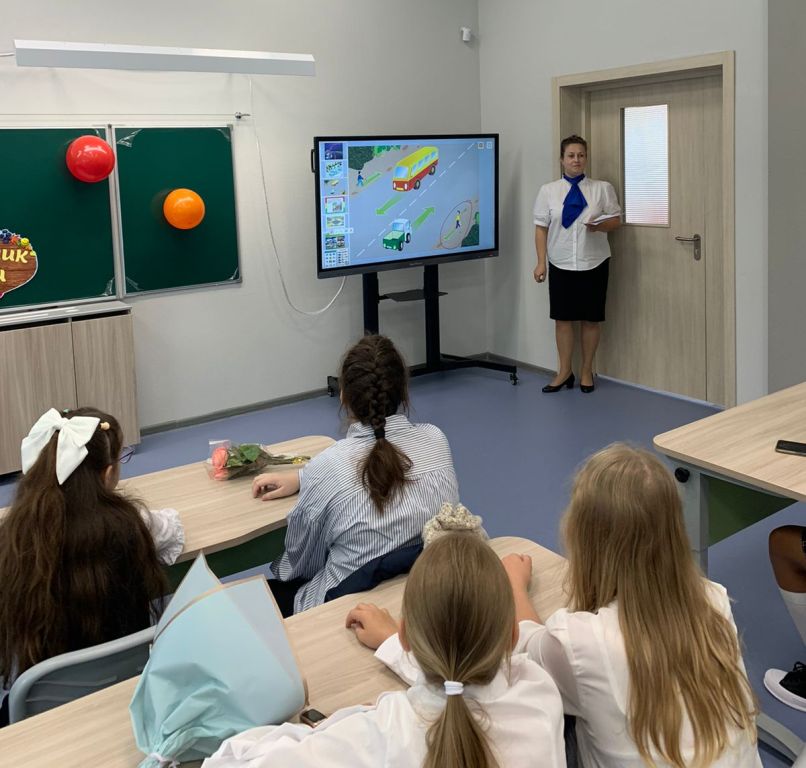 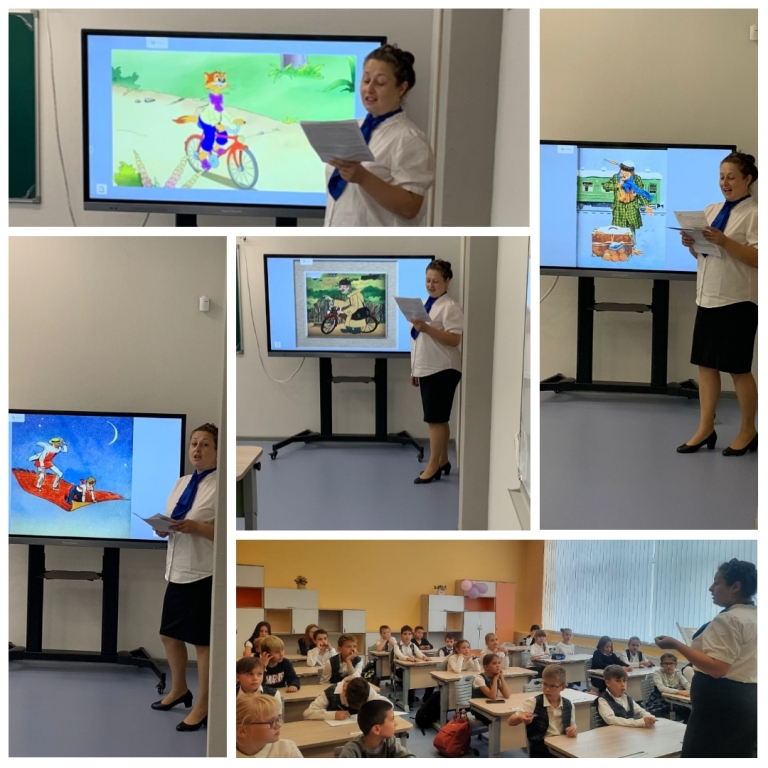 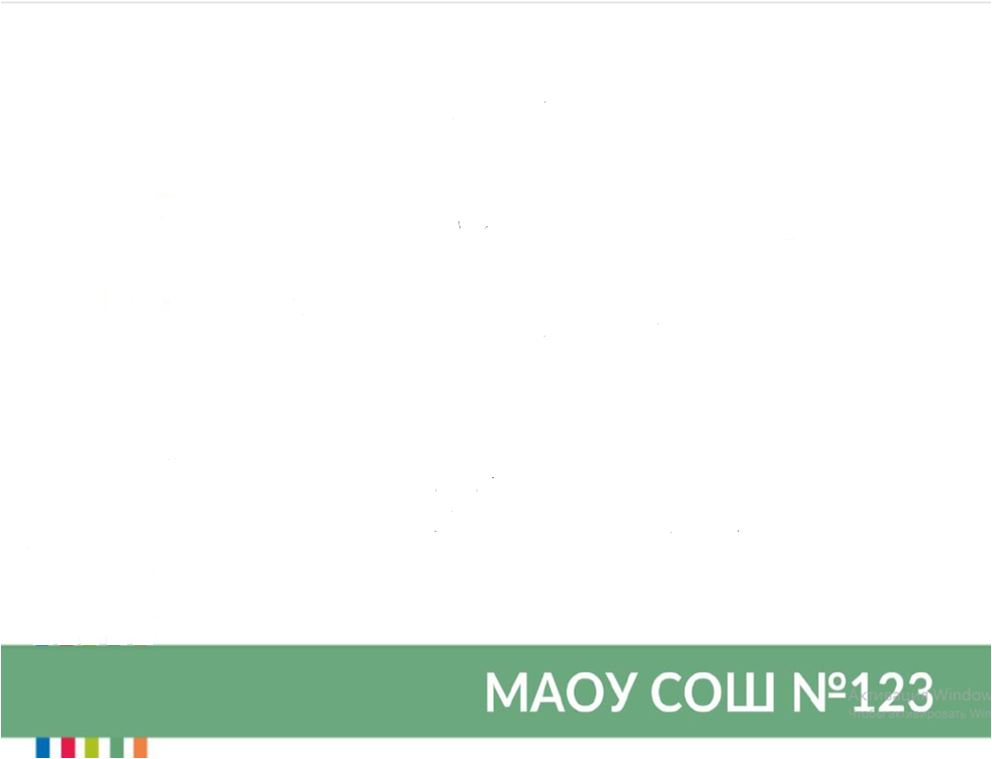 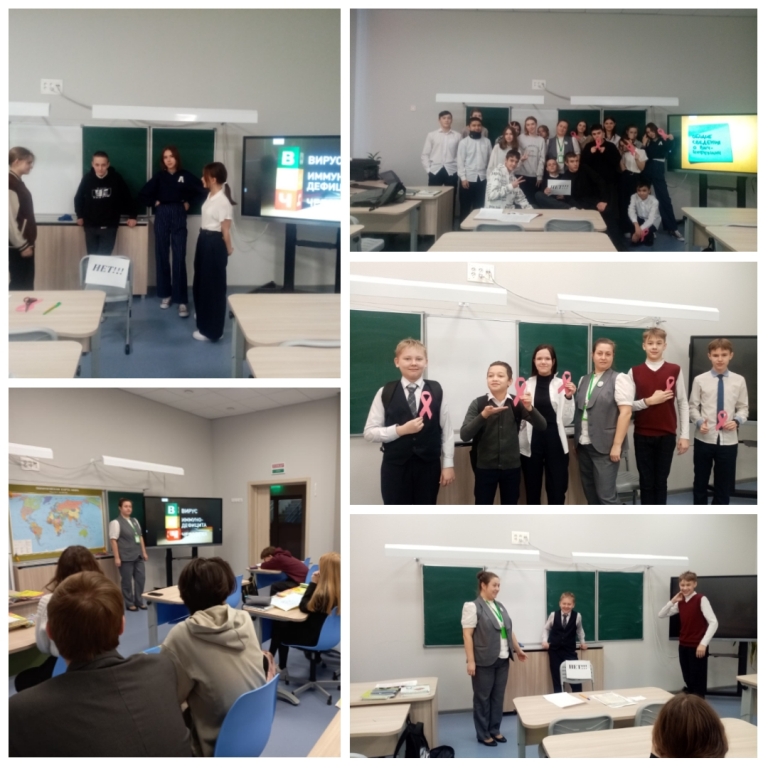 ЕДП «Знаю и не боюсь»
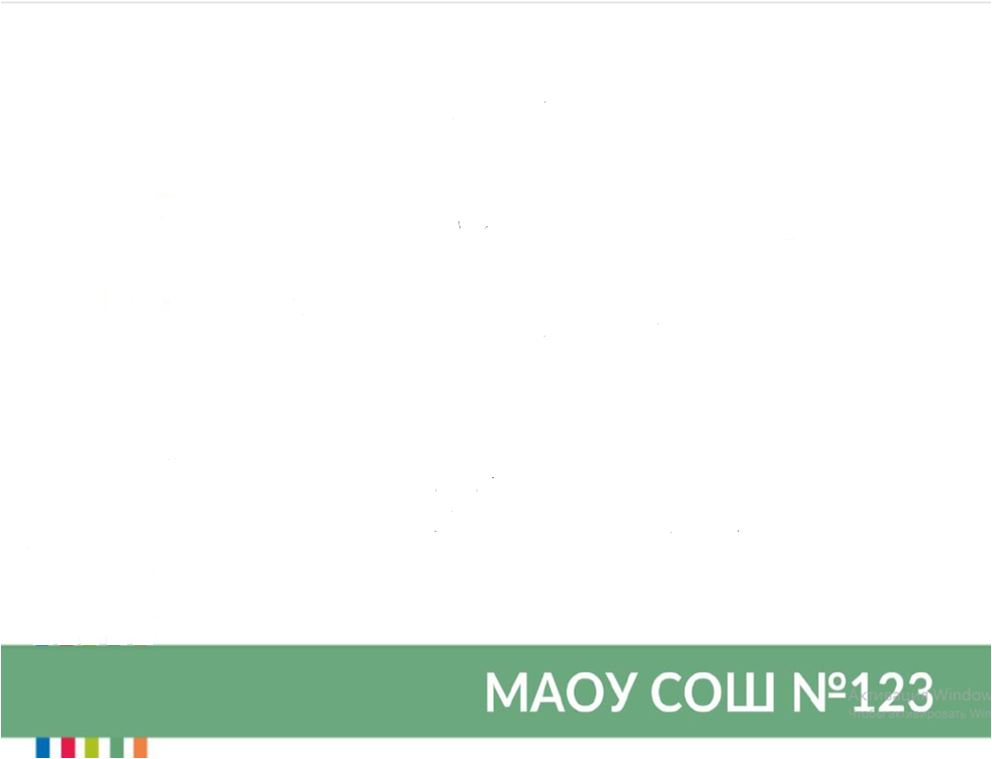 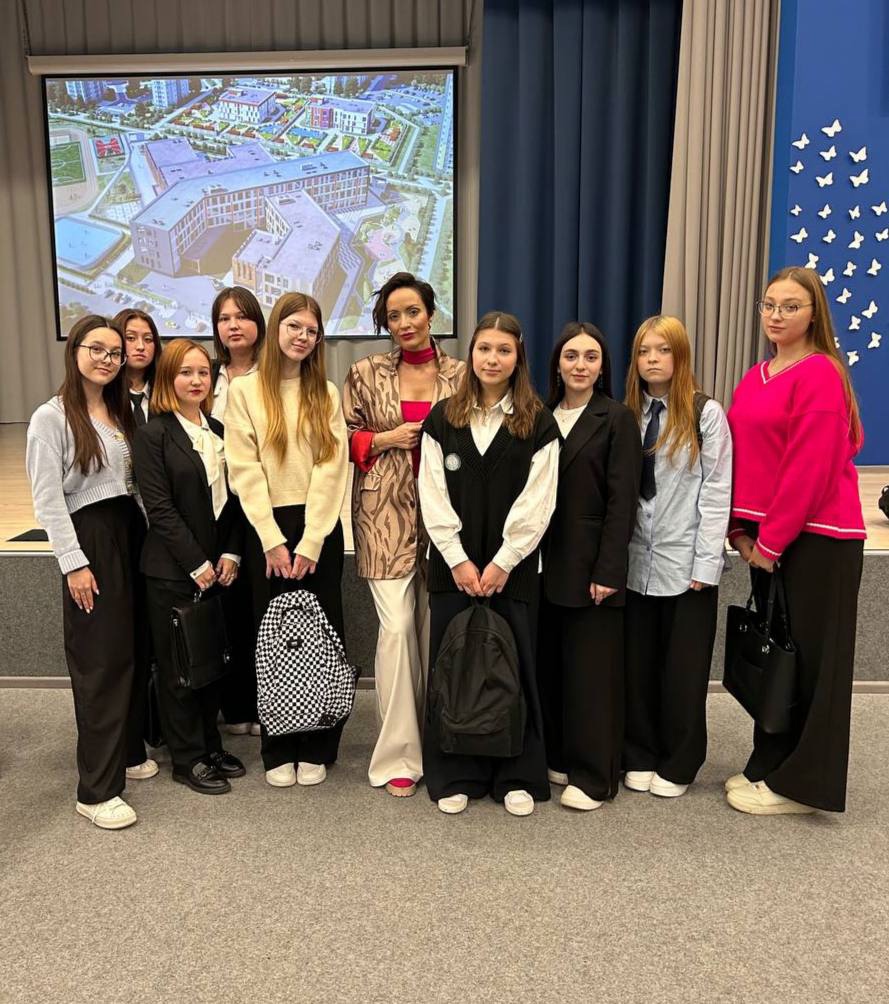 Формирование имиджа
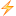 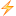 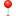 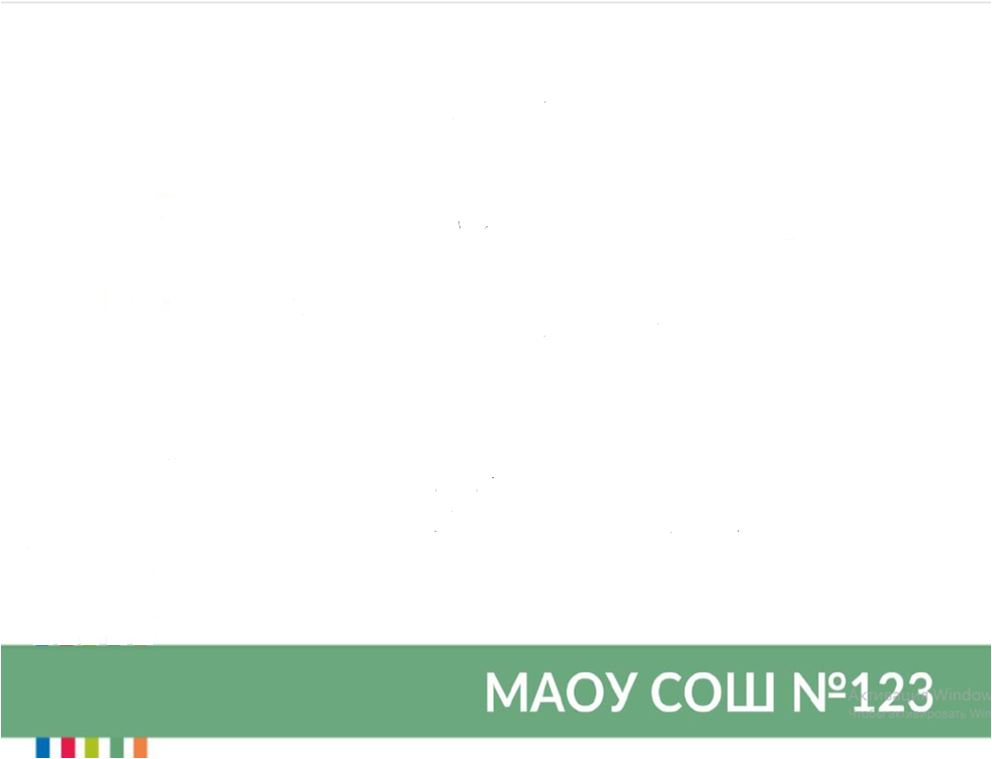 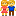 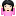 День правовой помощи
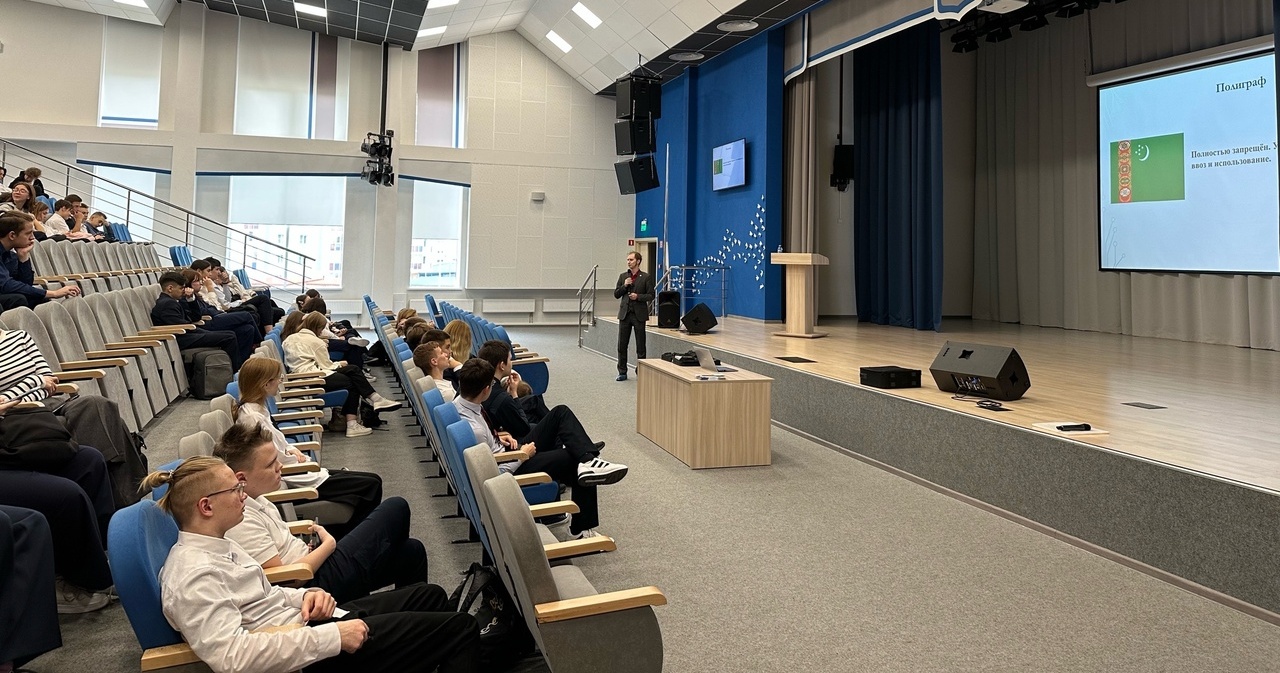 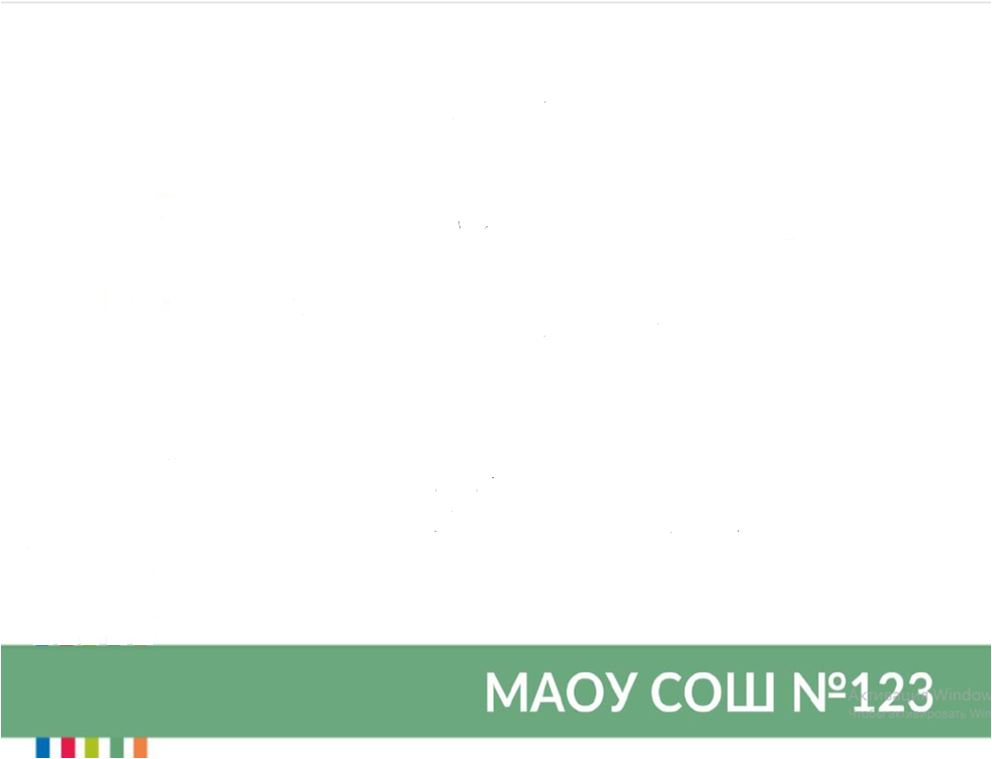 Международный день толерантности
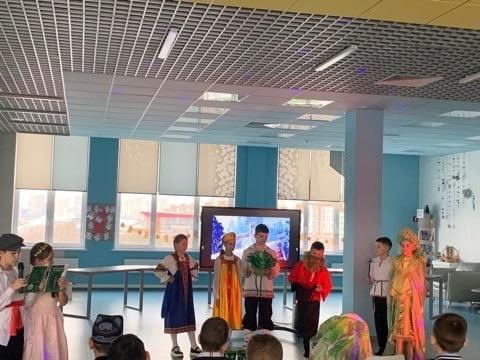 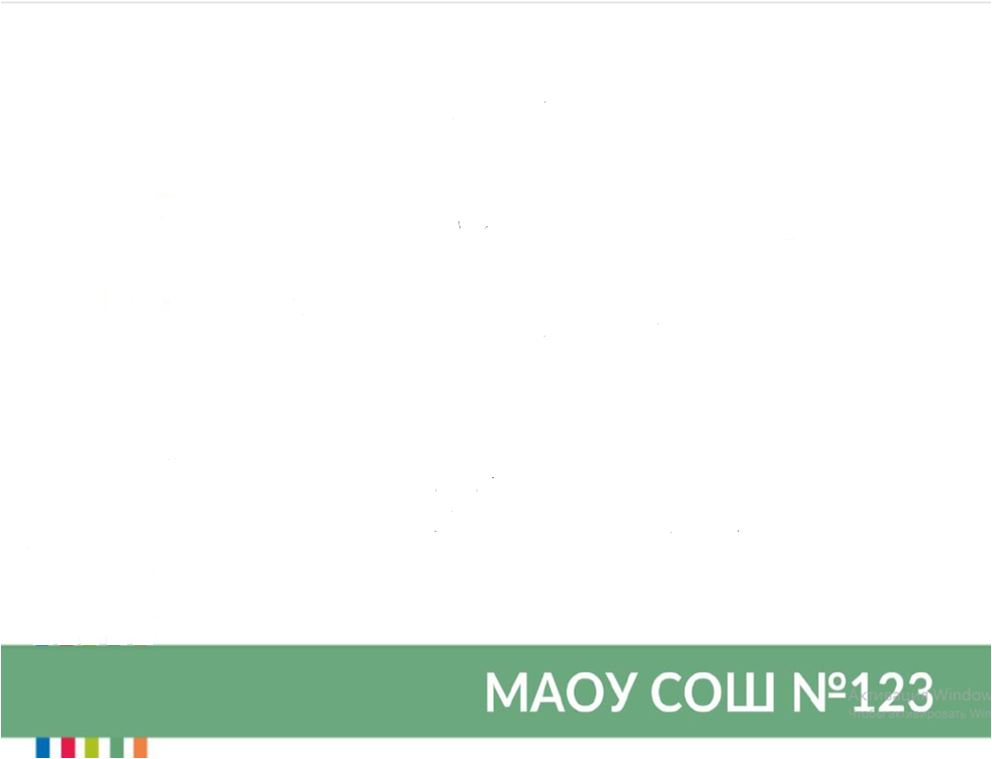 Волонтеры- медики помогают провести Единые дни профилактики
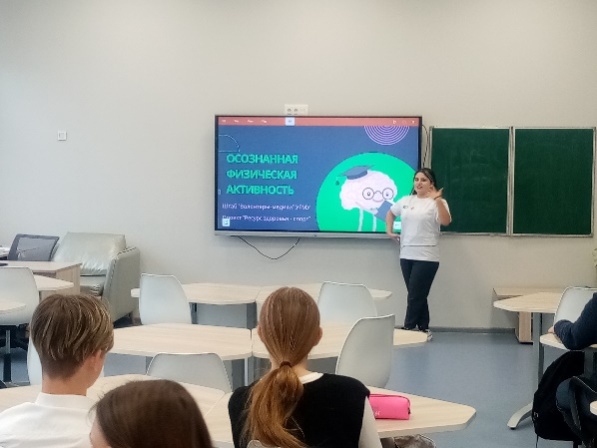 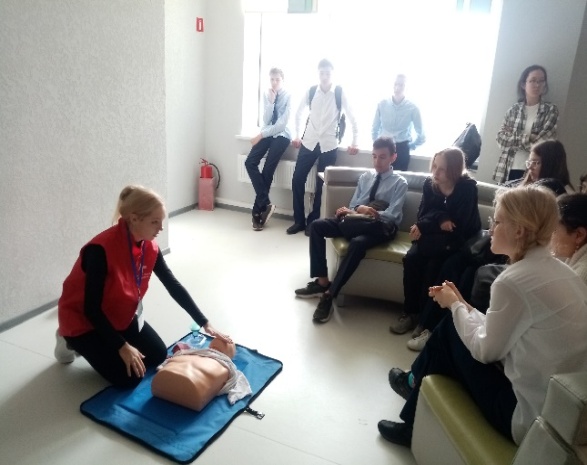 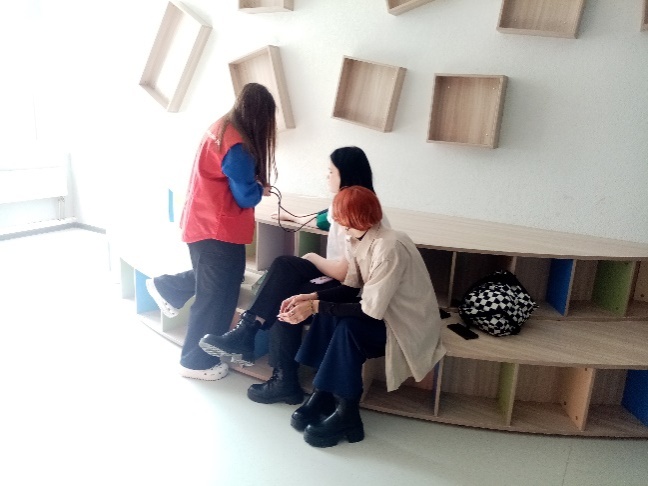 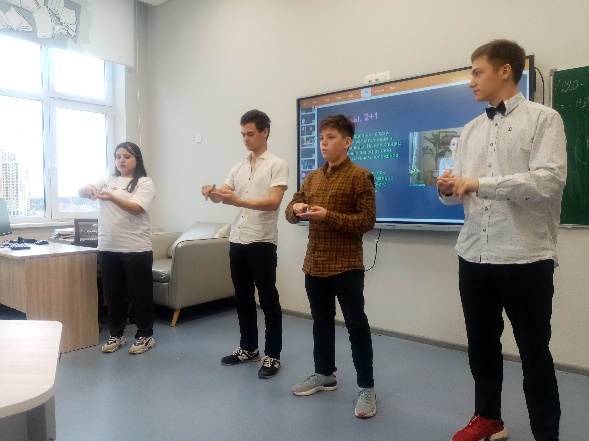 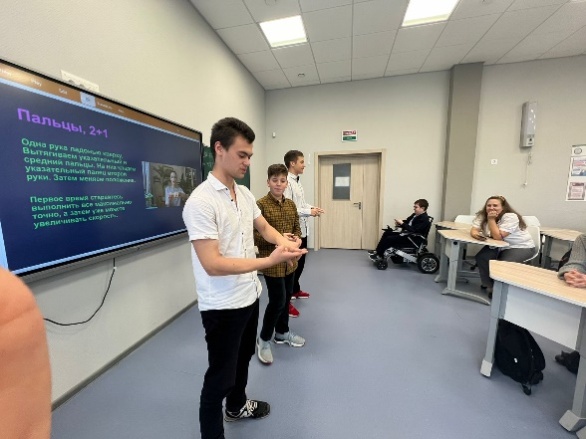 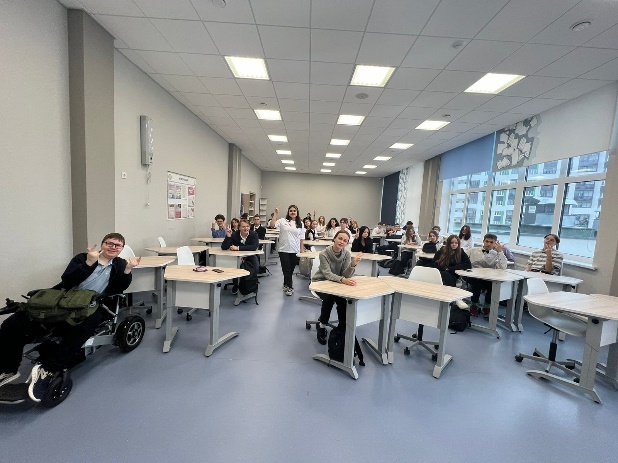 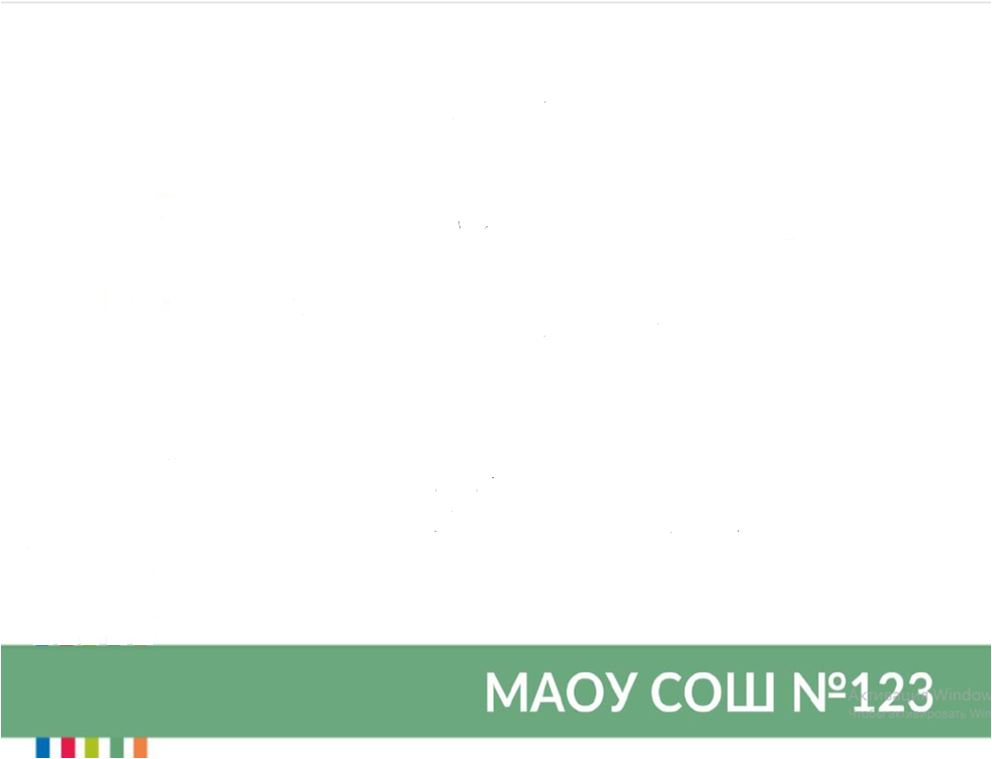 Встречи с сотрудниками правоохранительных органов
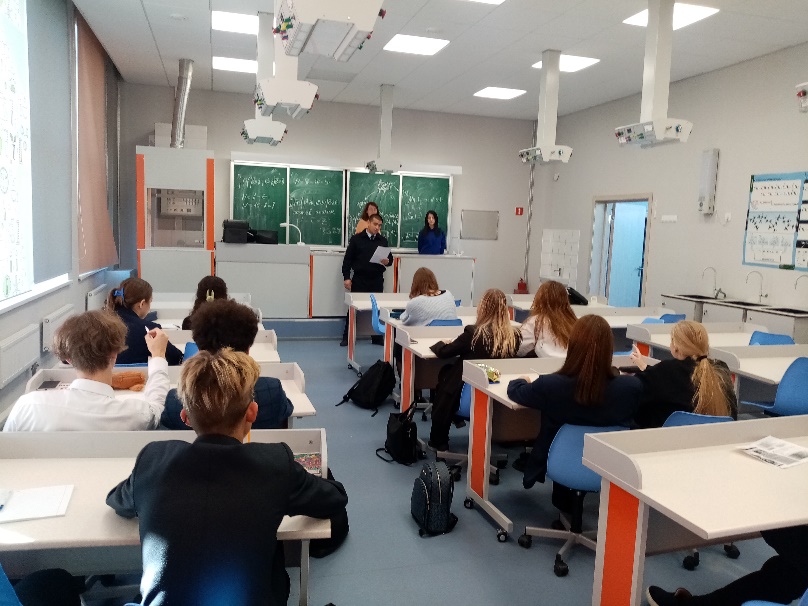 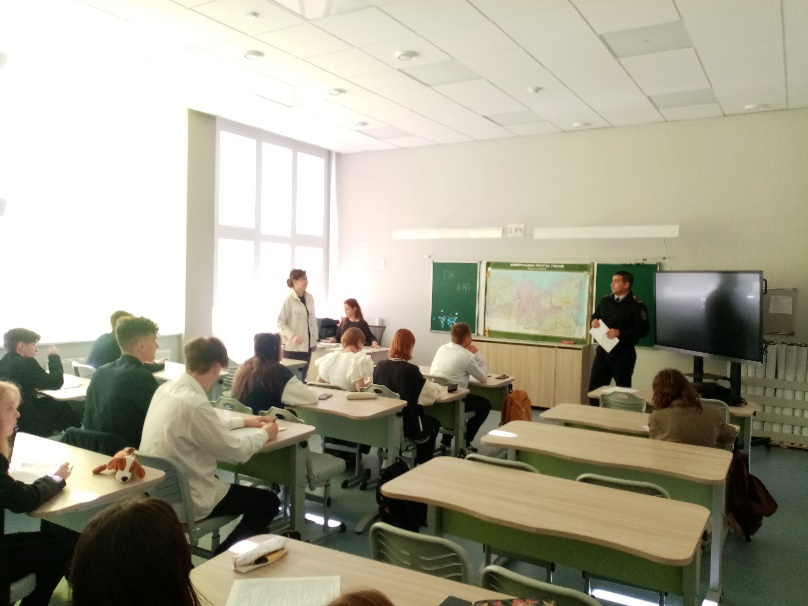 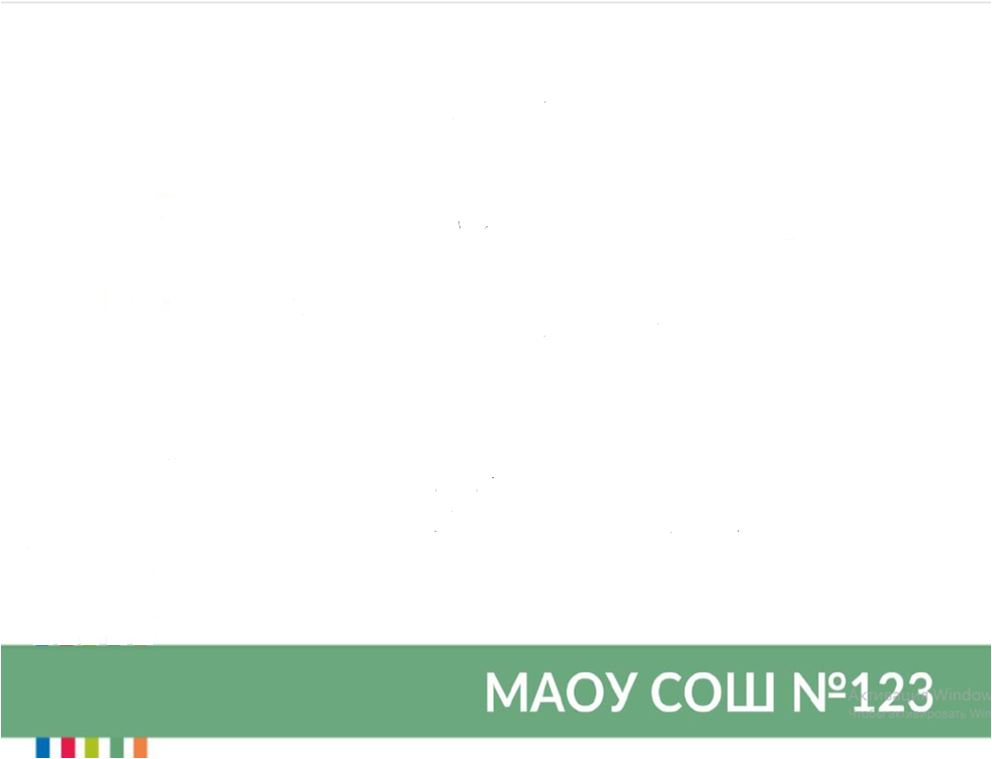 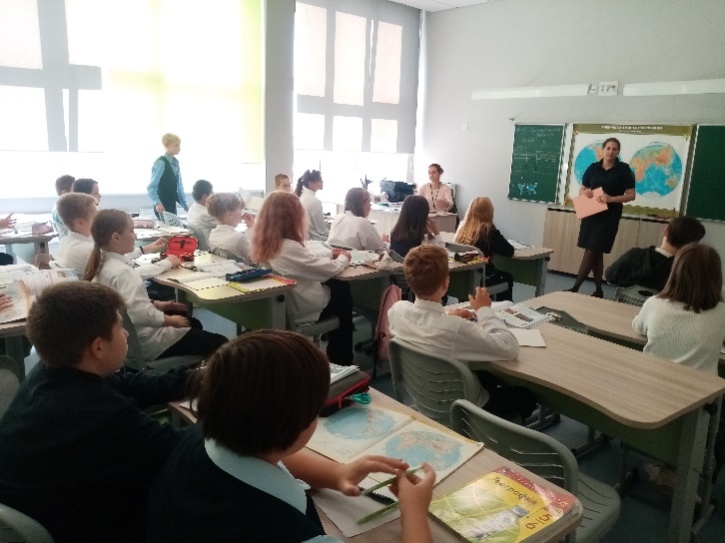 Привлечение инспекторов ОПДН ОП №4  в профилактической работе с обучающимися
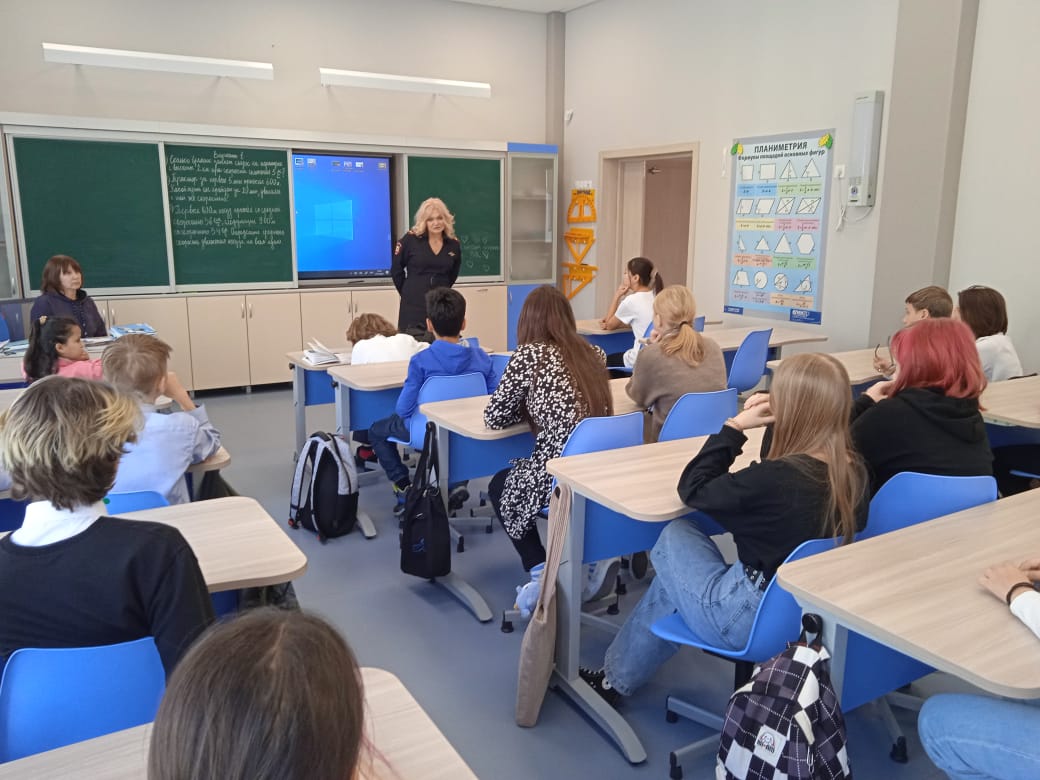 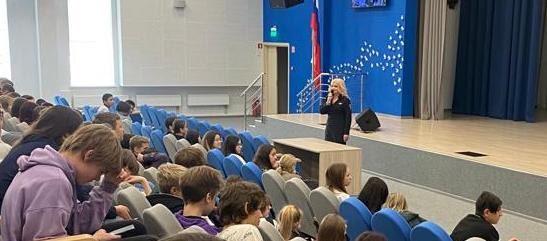 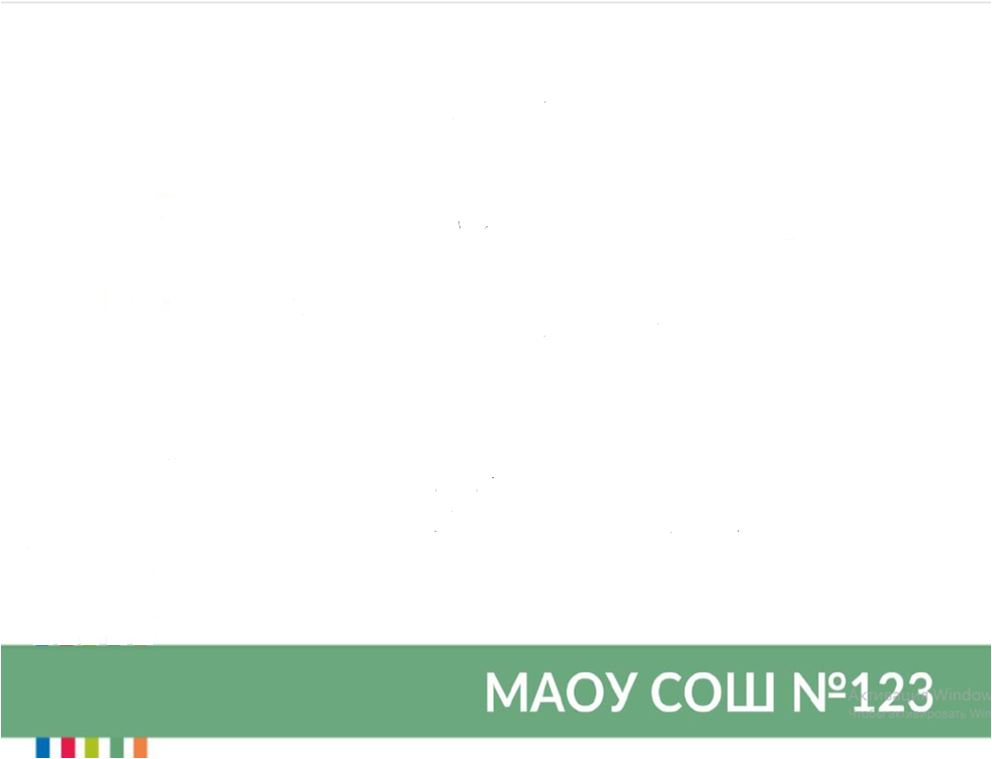 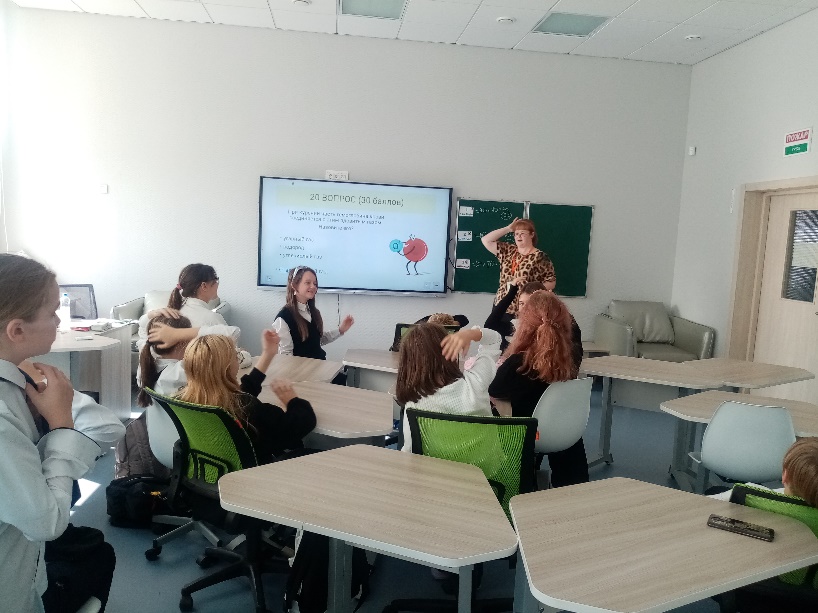 ЦСОМ - проведение профилактических мероприятий по здоровьесбережению
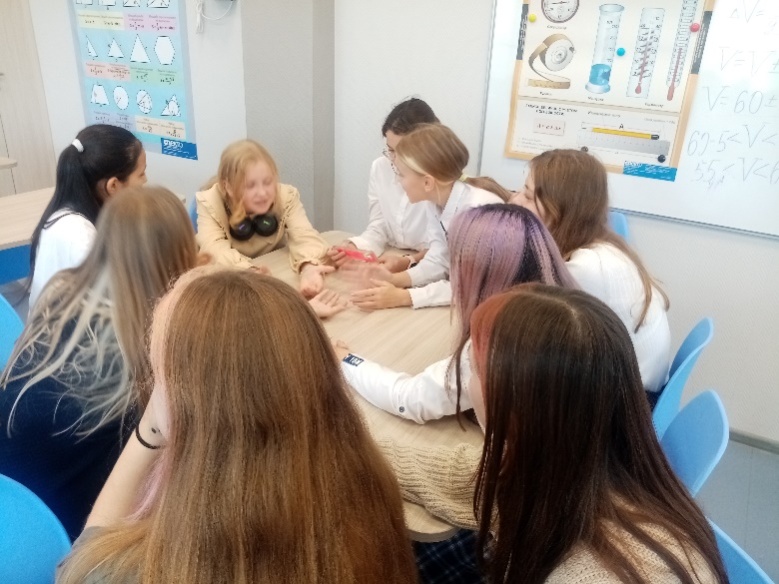 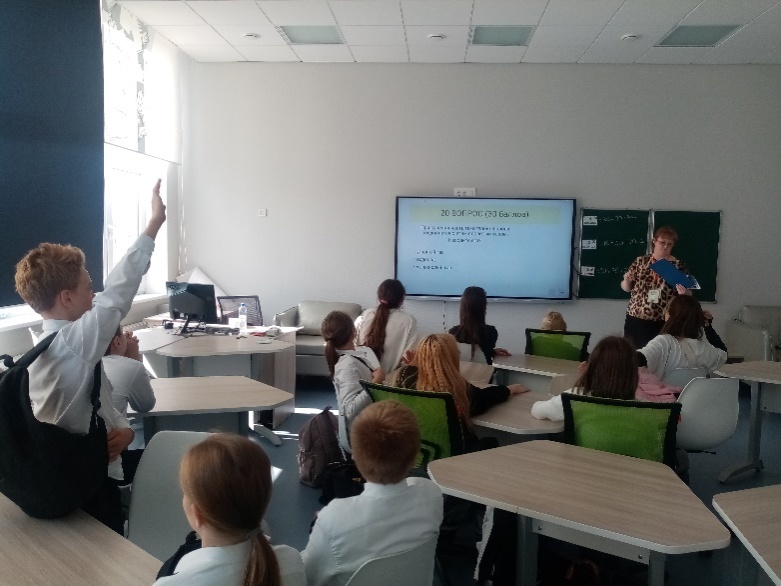 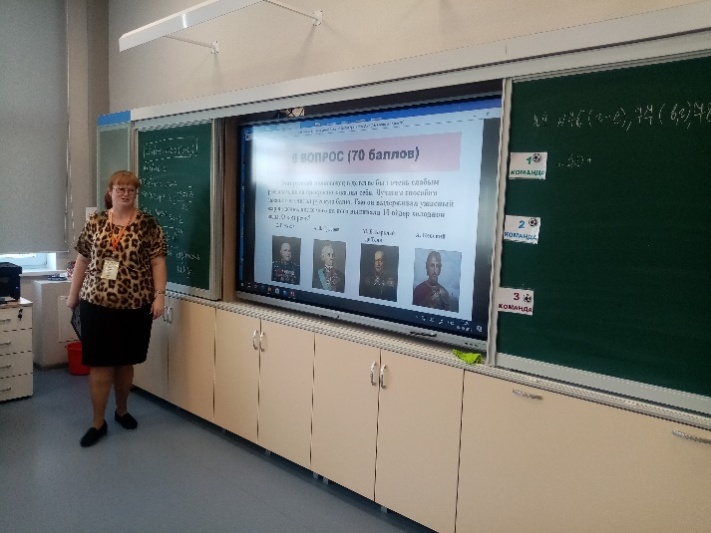 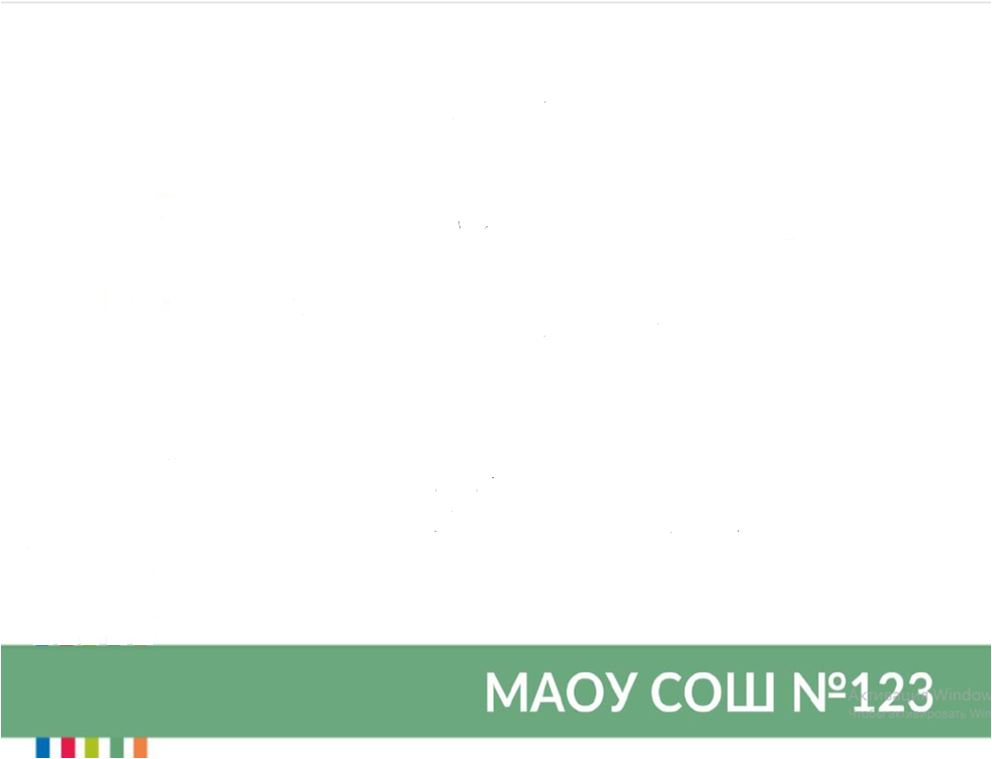 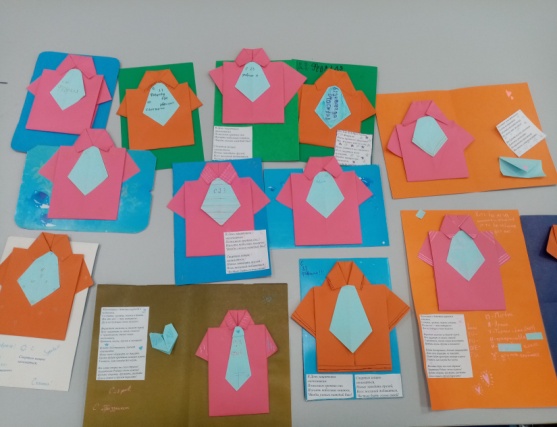 Творческая деятельность
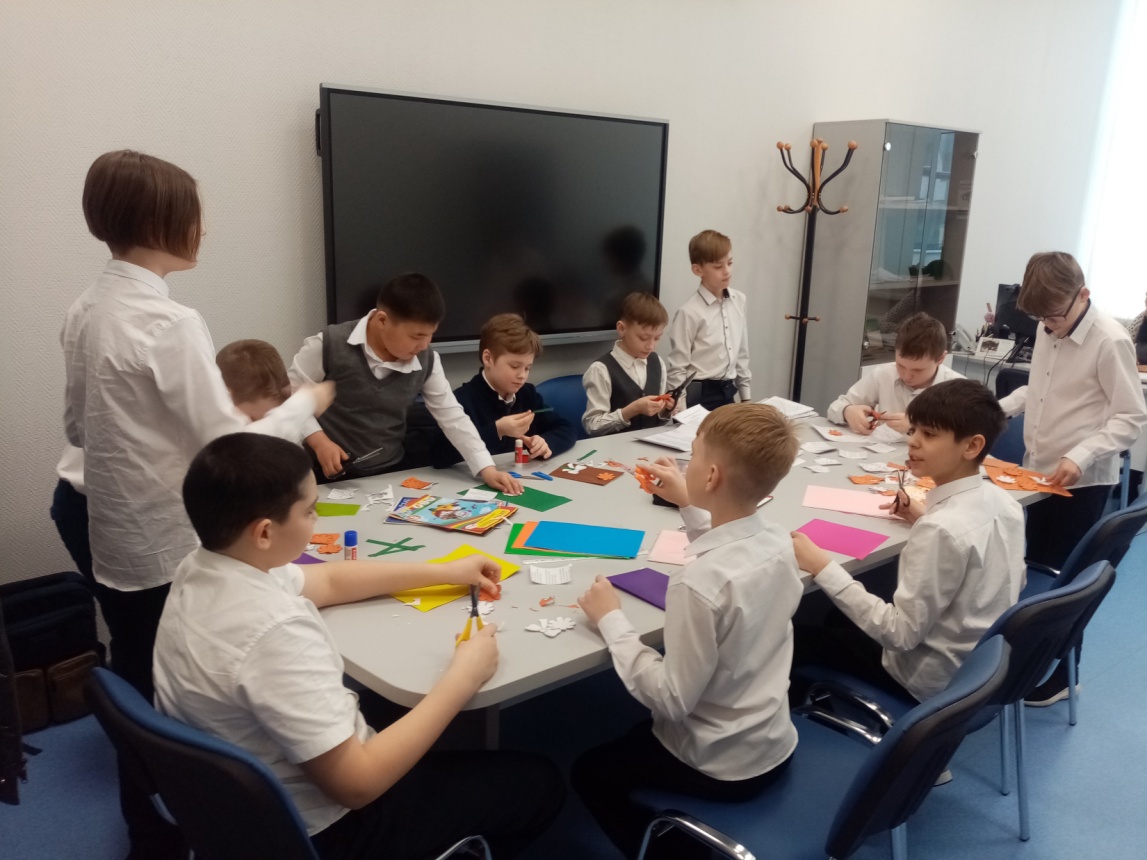 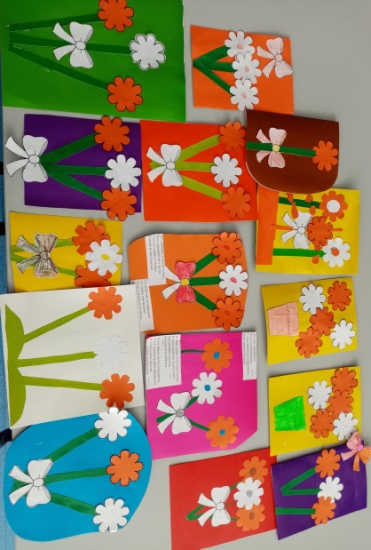 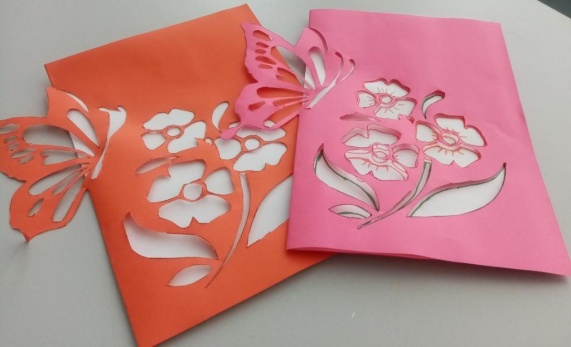 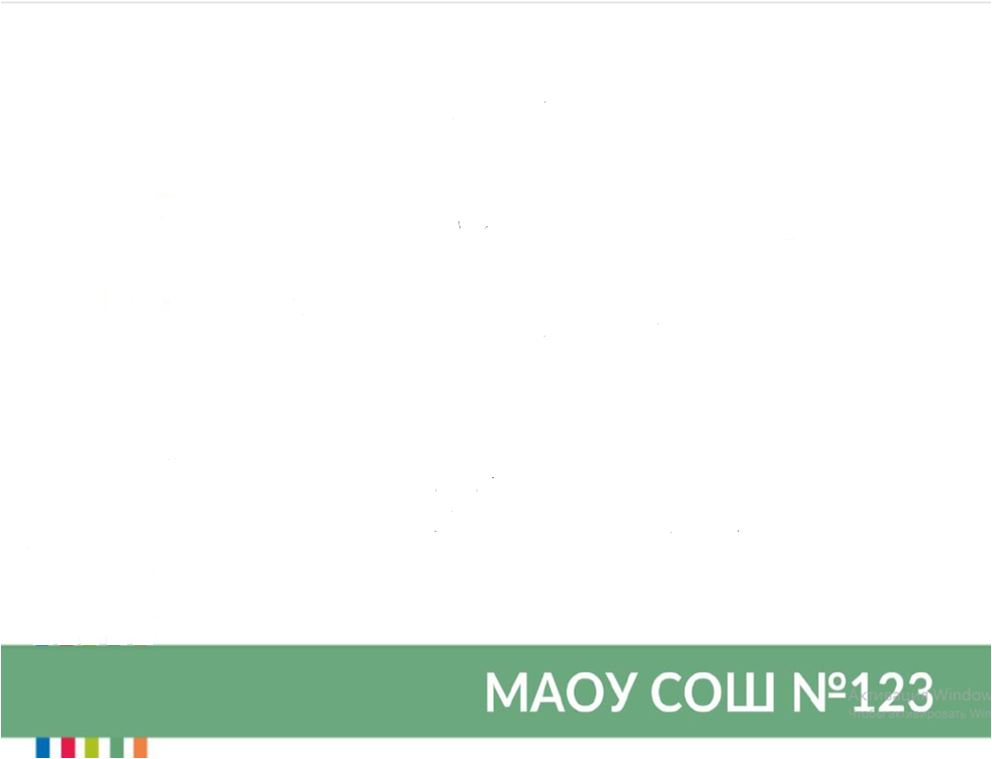 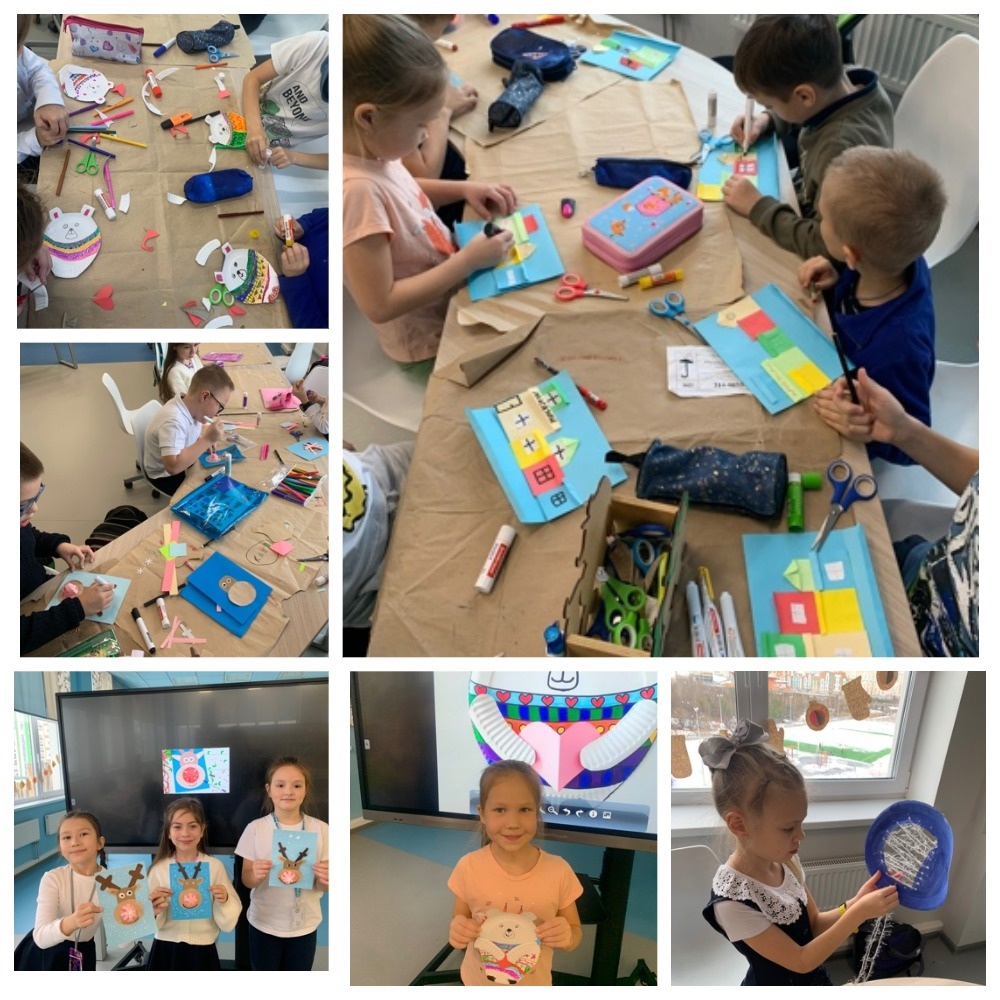 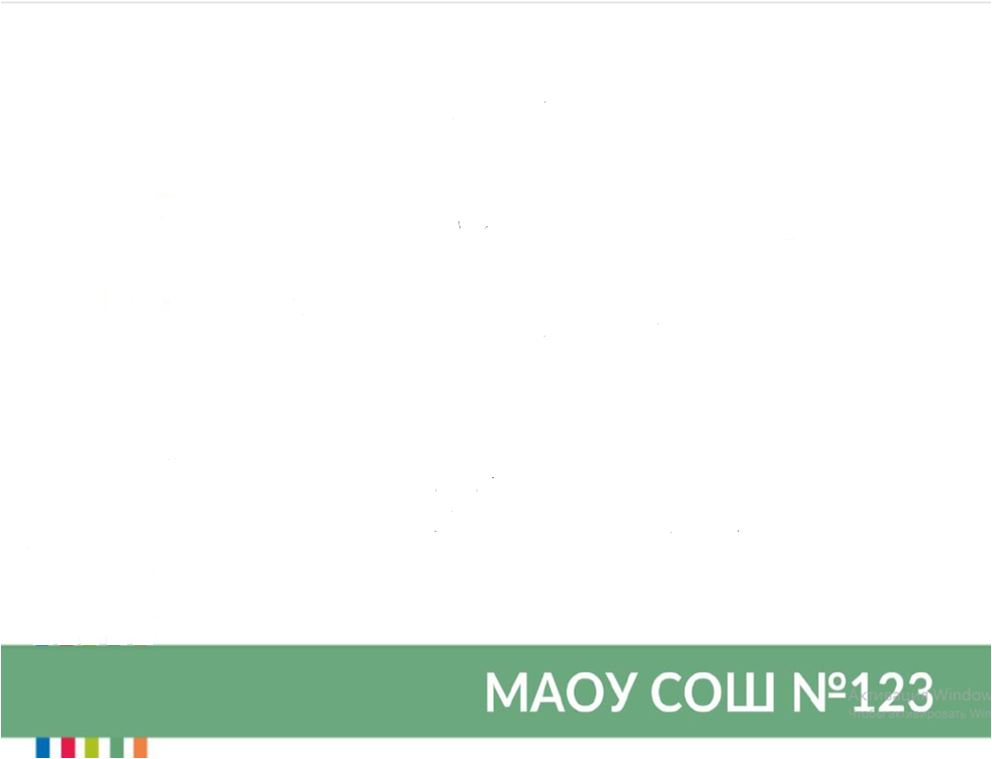 Организация ярмарок, конкурсов, тематических фотозон
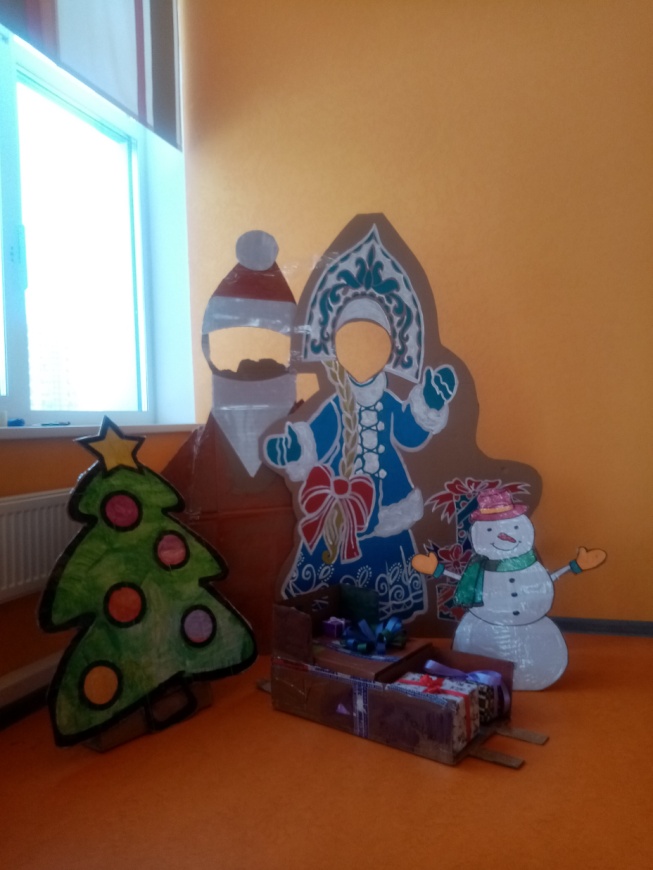 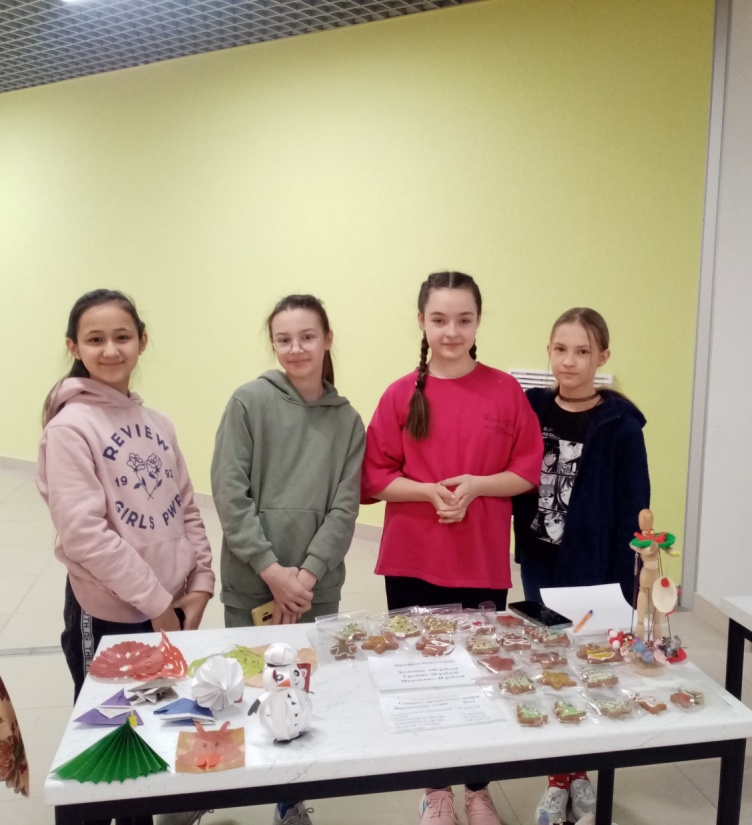 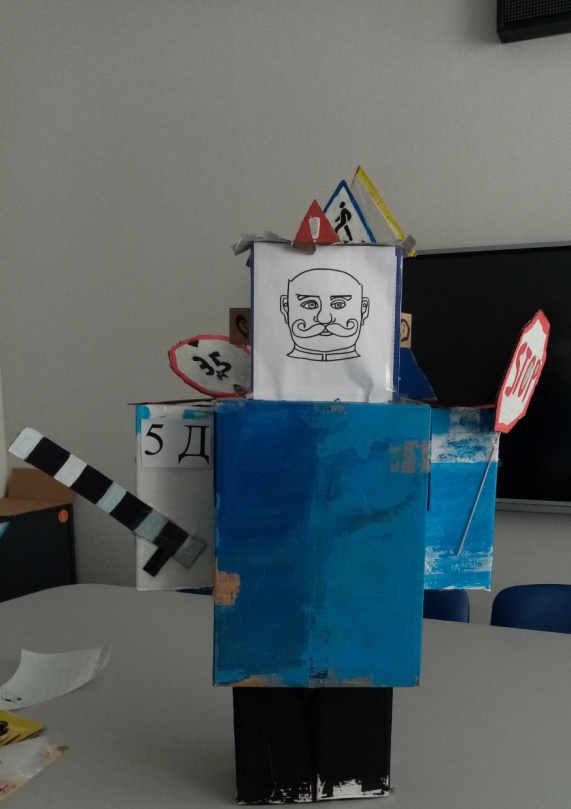 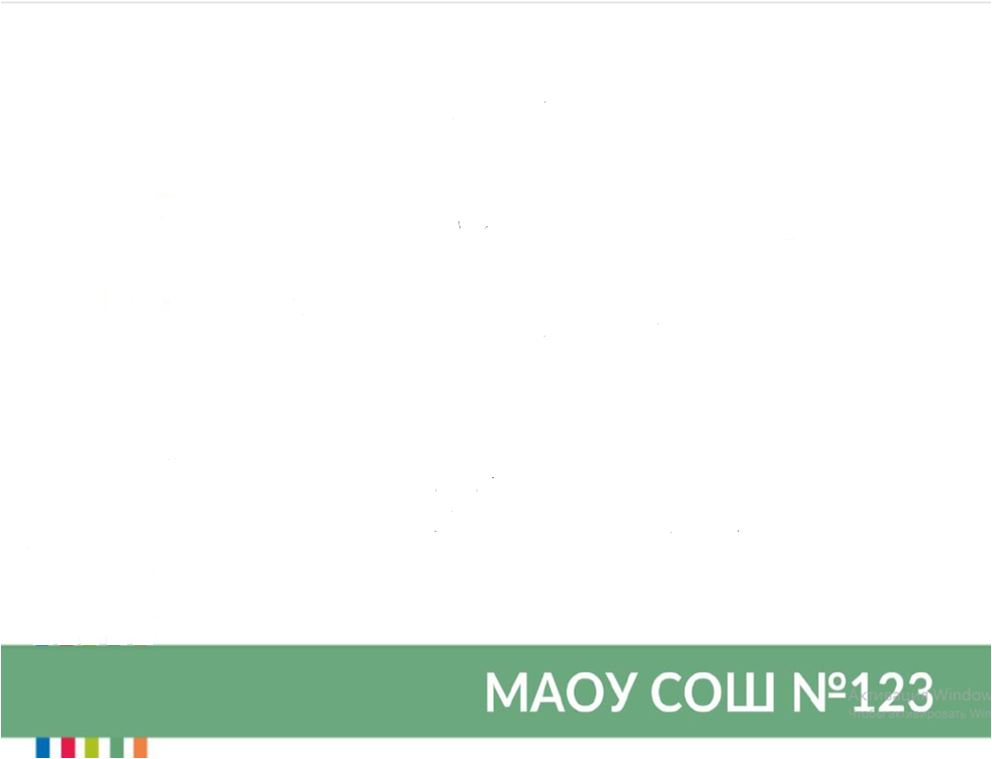 Конкурс рецептов на тему «Я - за привлекательное и здоровое питание!!!»
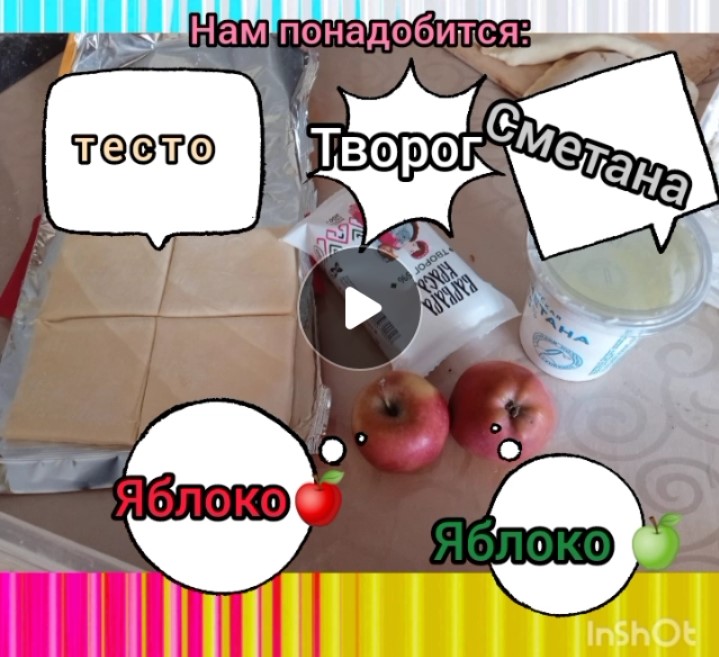 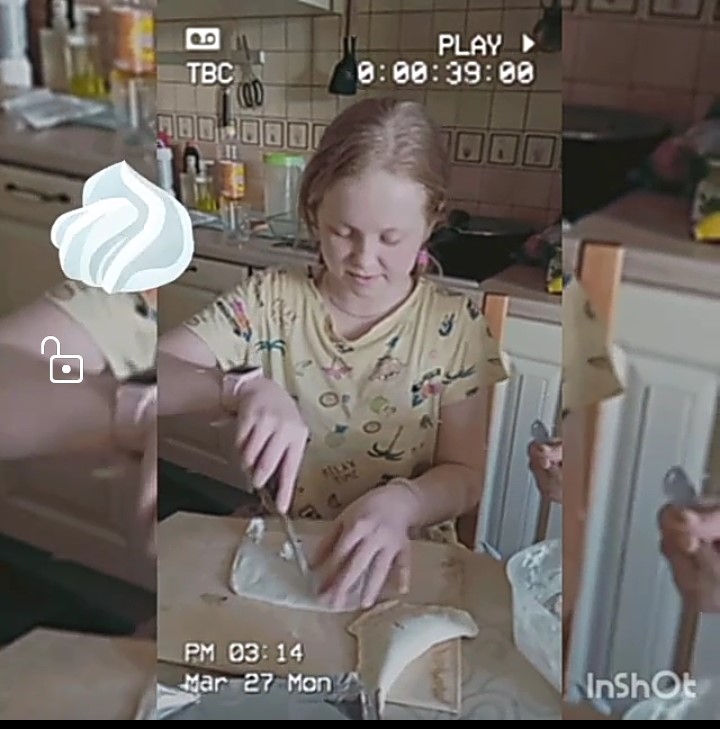 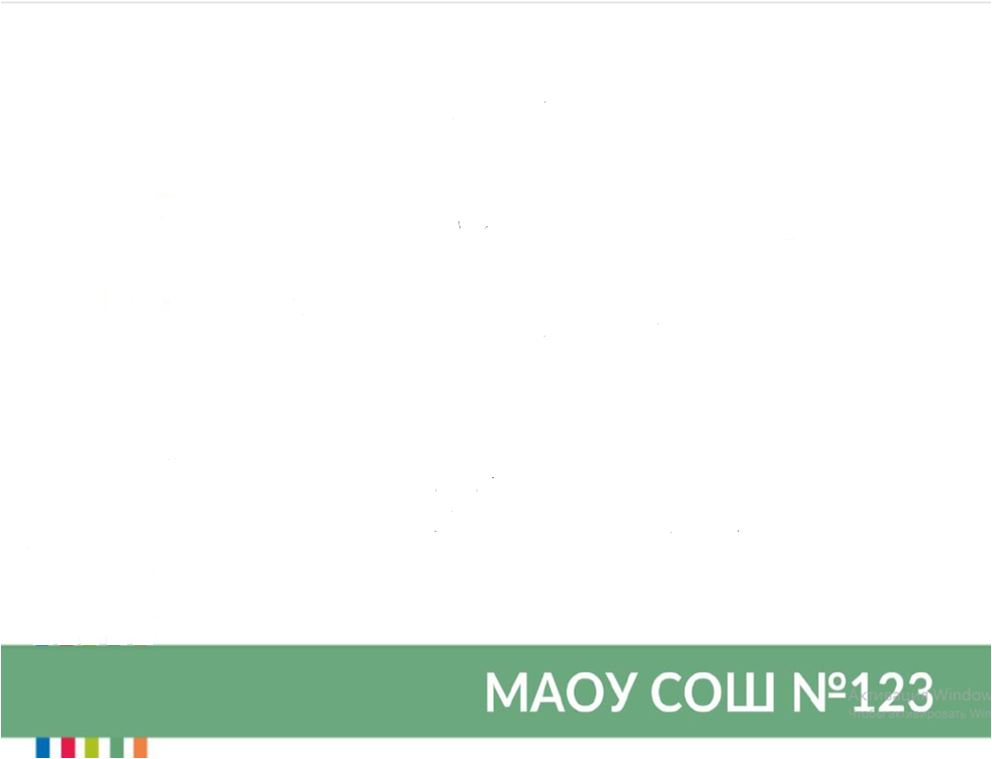 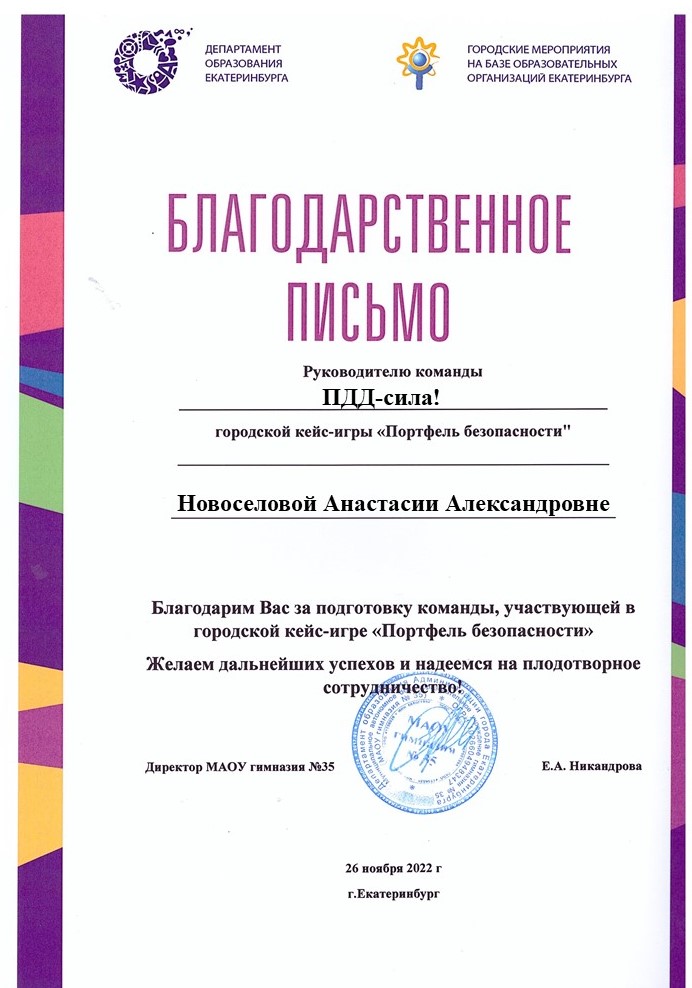 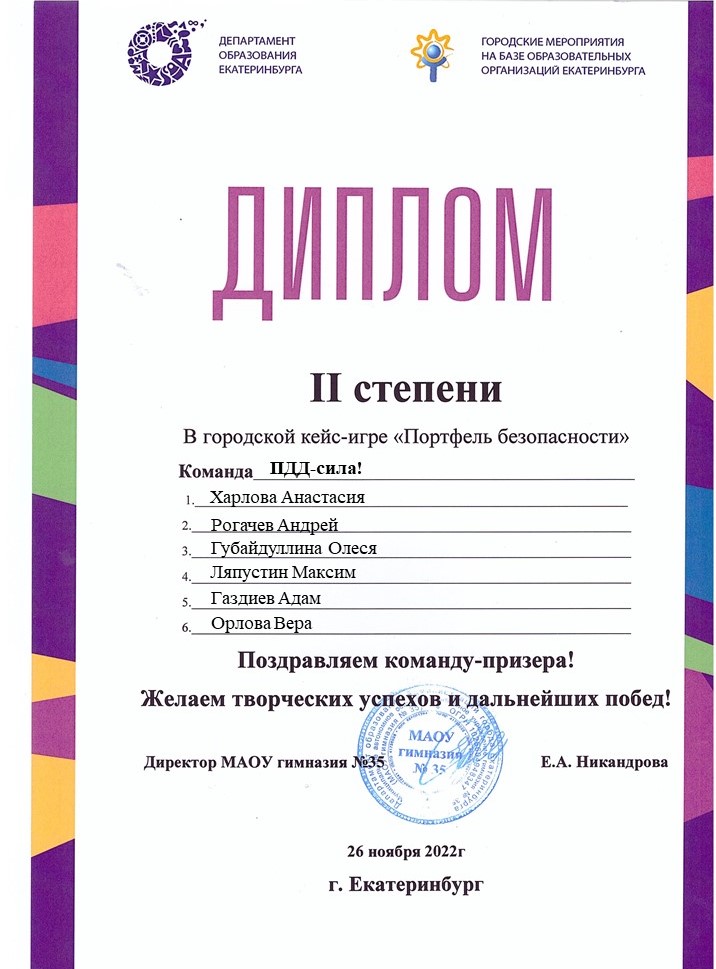 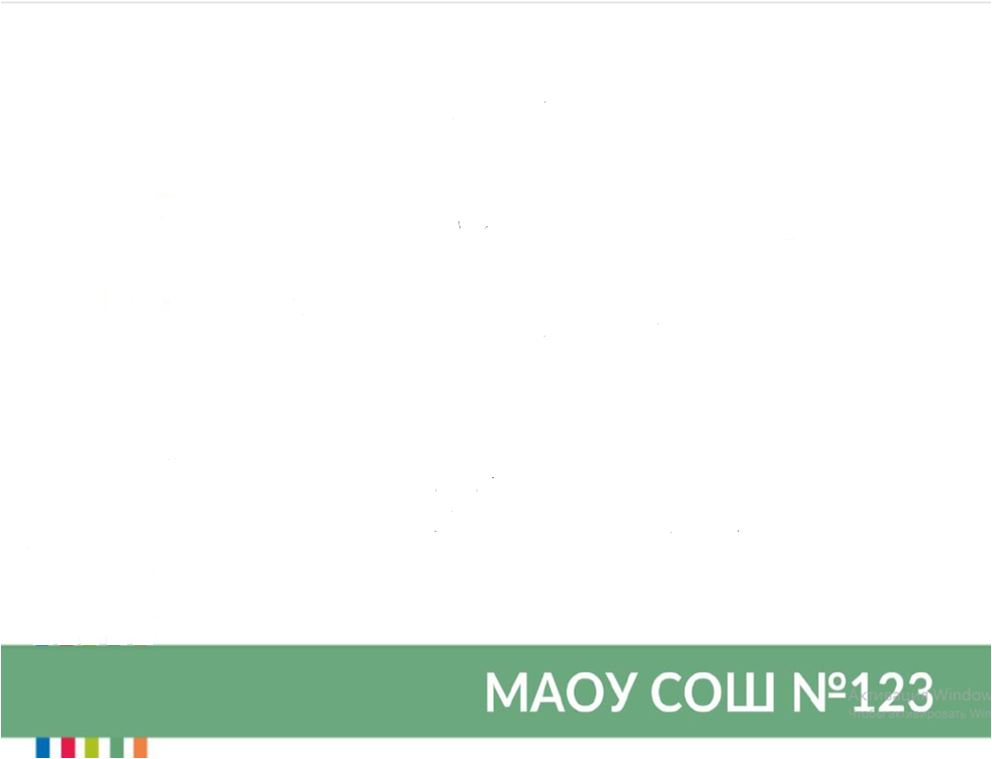 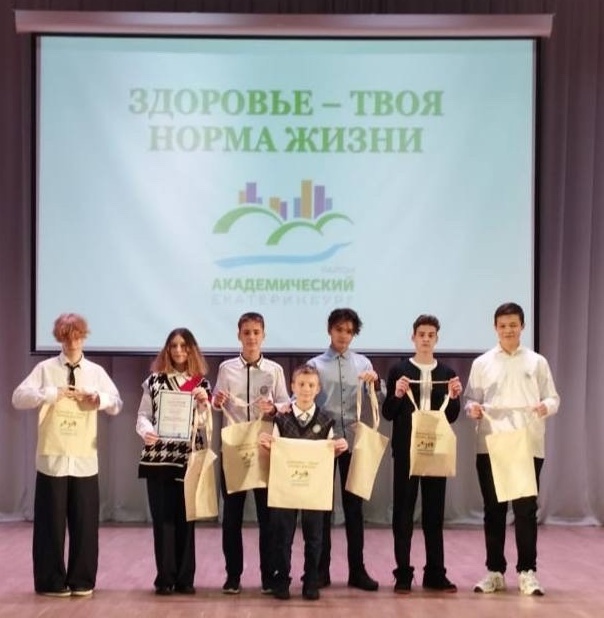 Победители конкурса видеороликов межведомственного районного профилактического проекта «Норма жизни»
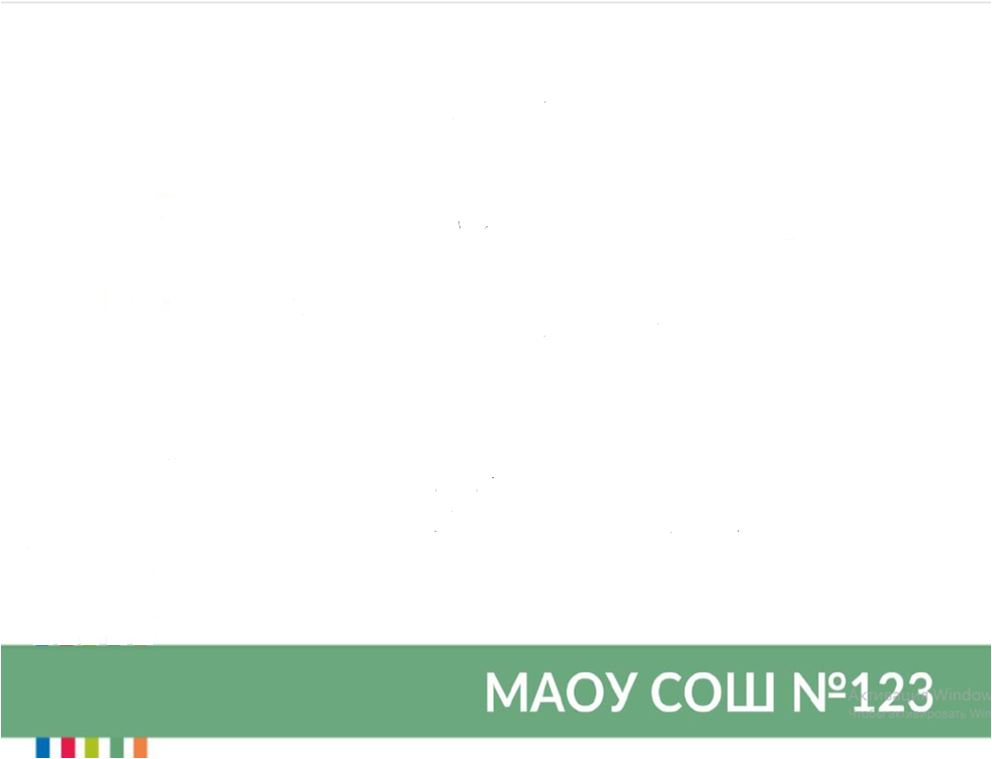 Участие в акциях
Акция «3000 деревьев 
Академическому», к 300-летию  Екатеринбурга
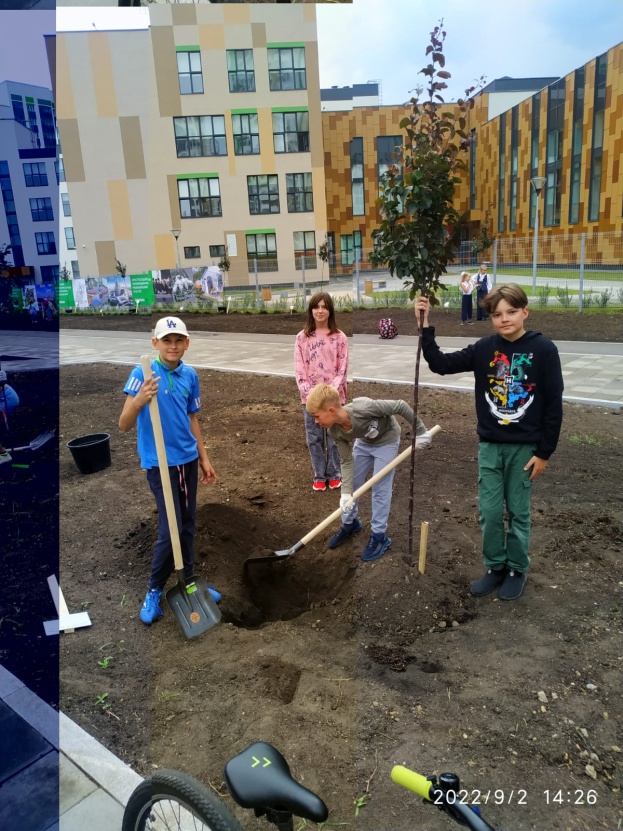 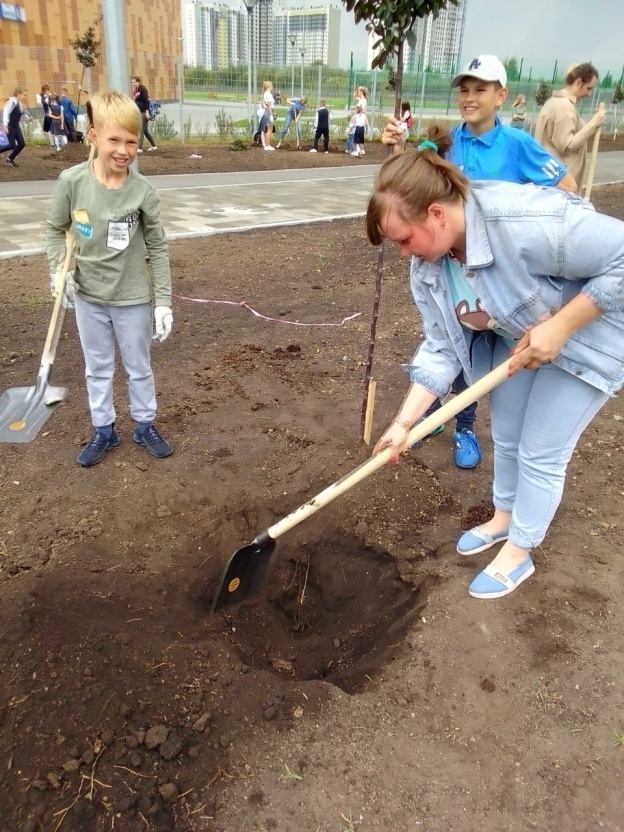 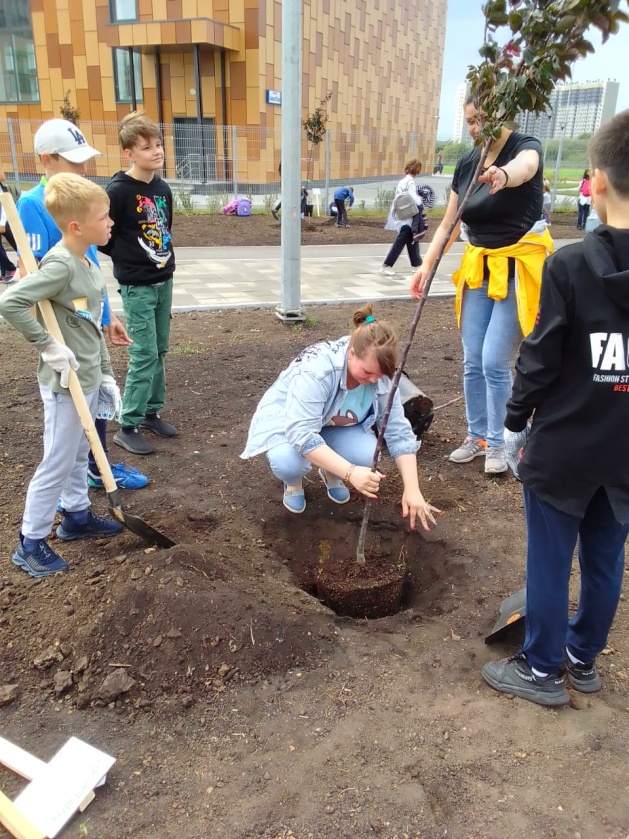 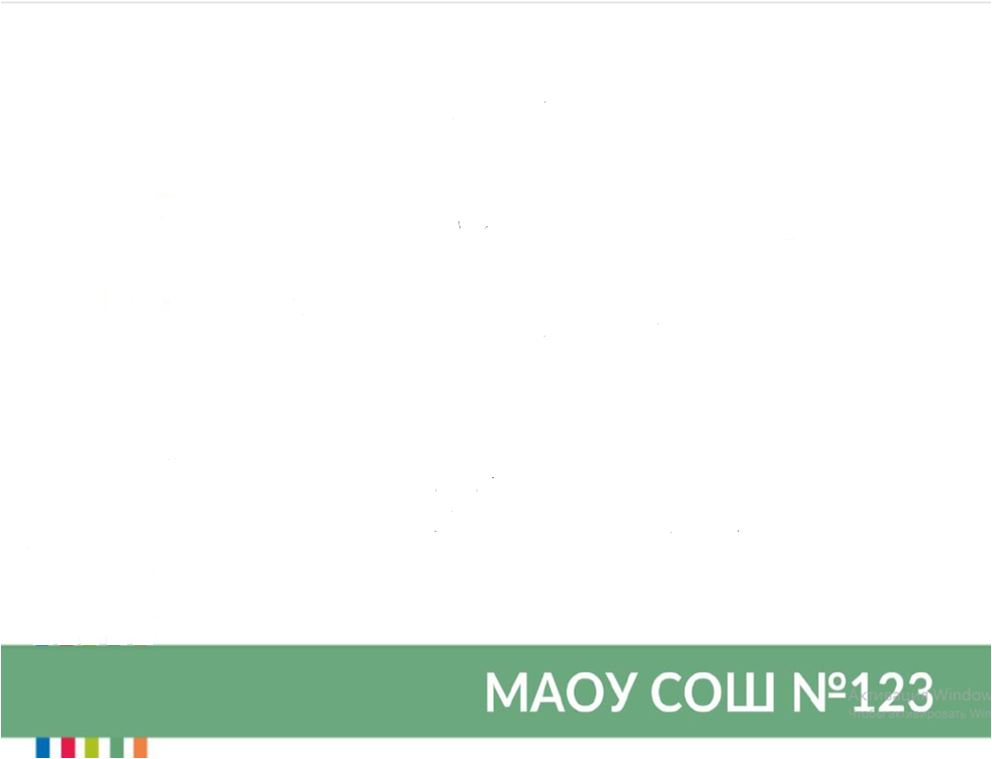 Организация турслетов, походов, Дней здоровья
Экологический слет «Северка 2023»
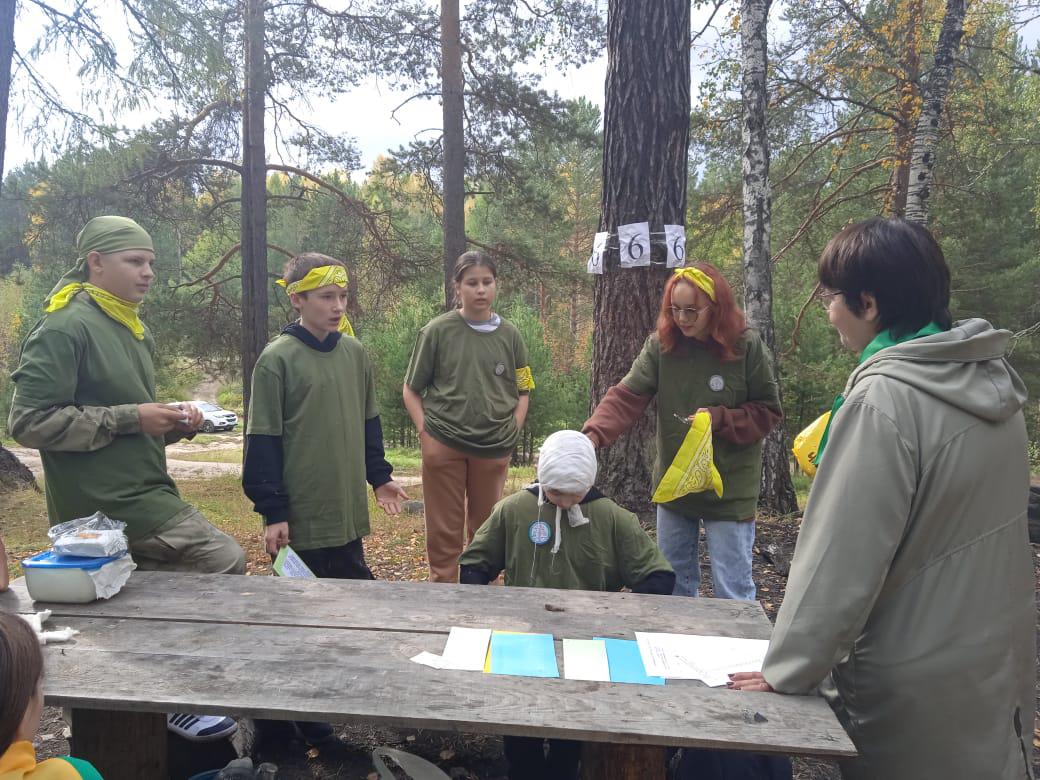 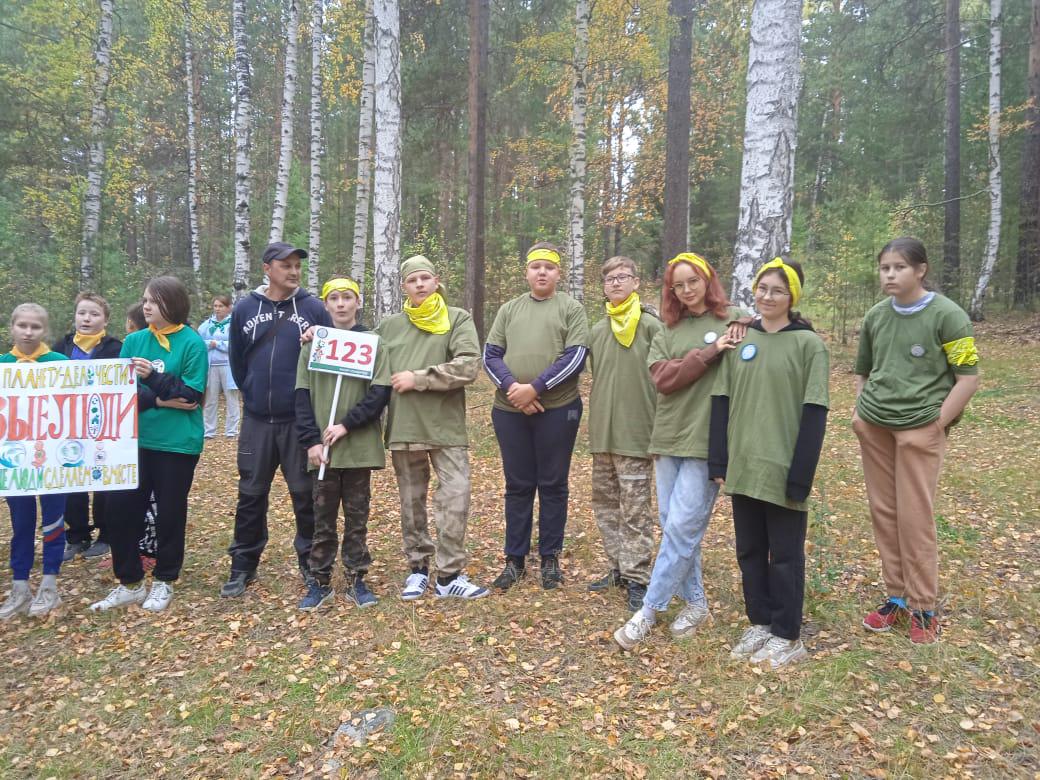 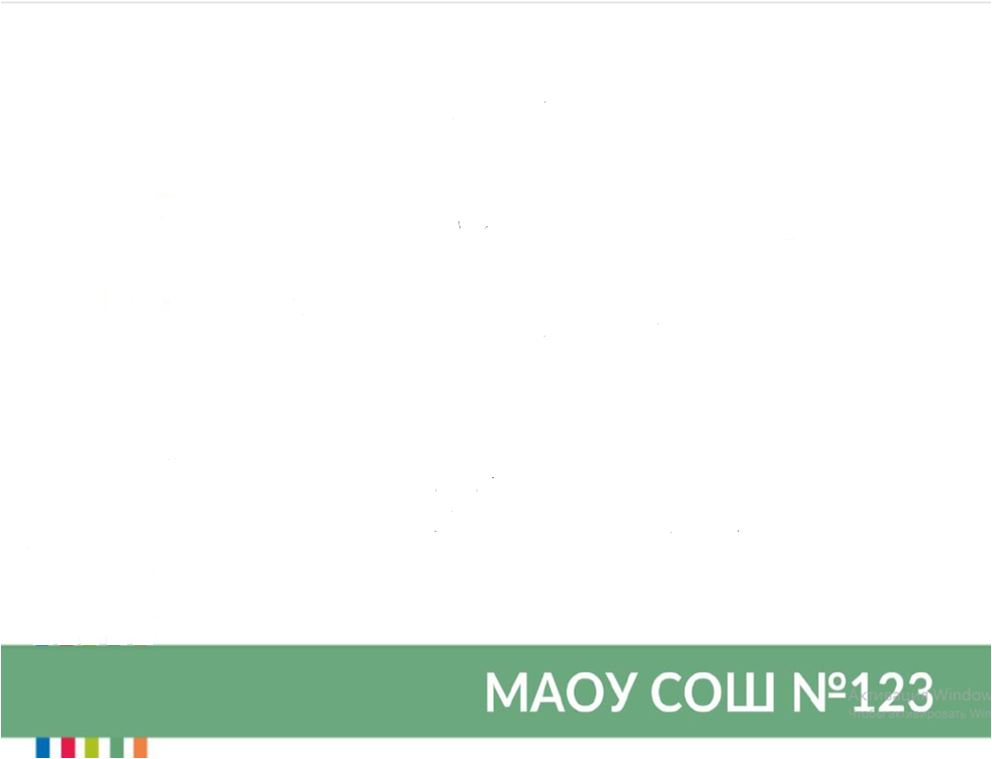 Покорение Азов-горы
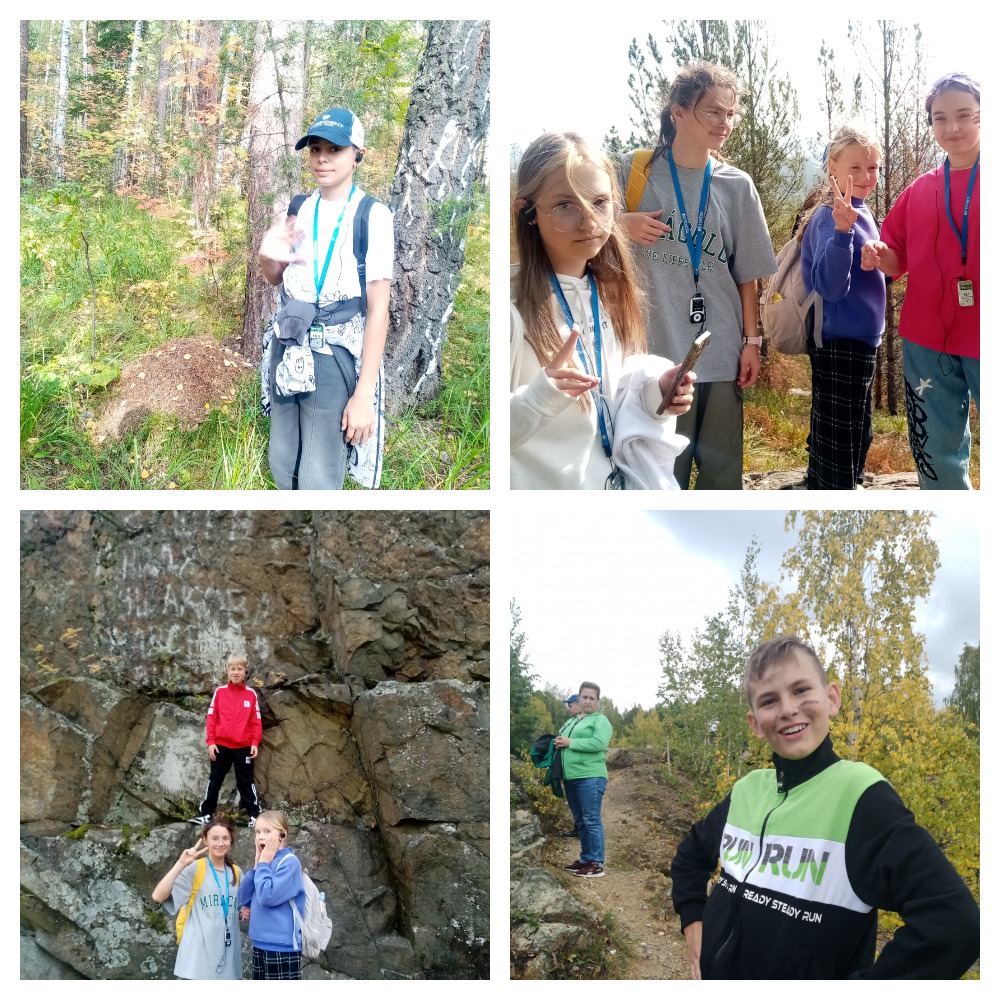 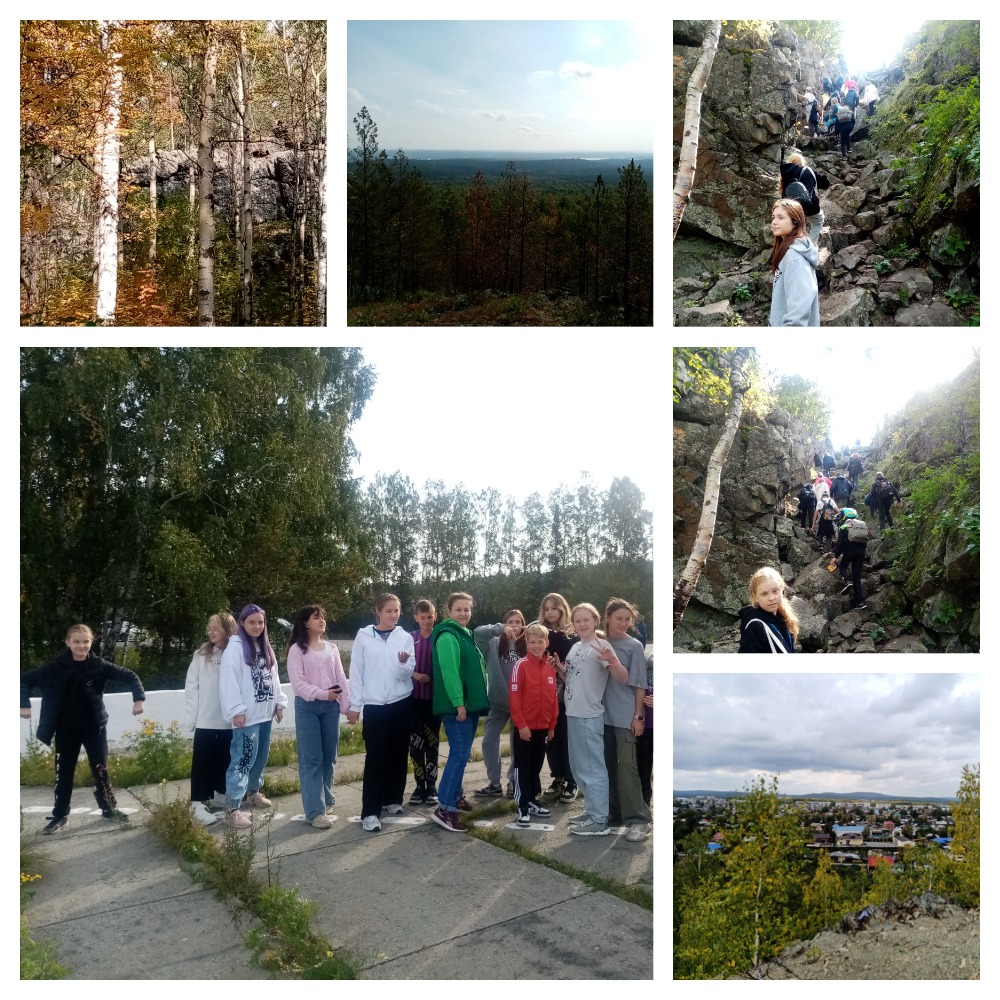 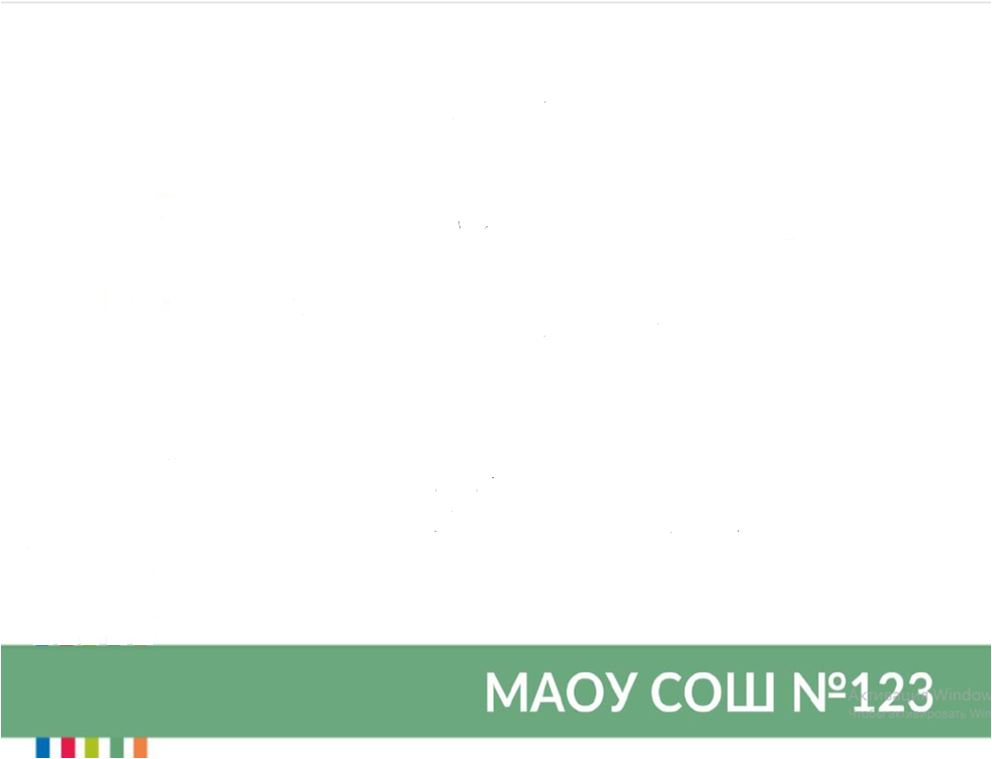 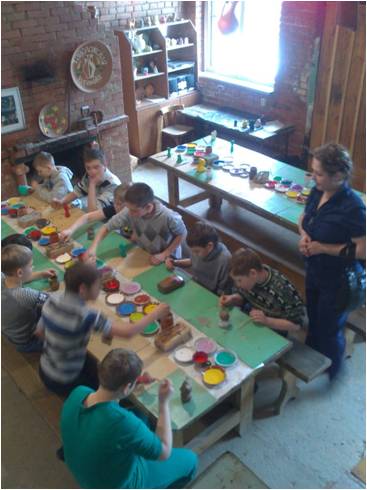 Проведение профессиональных проб
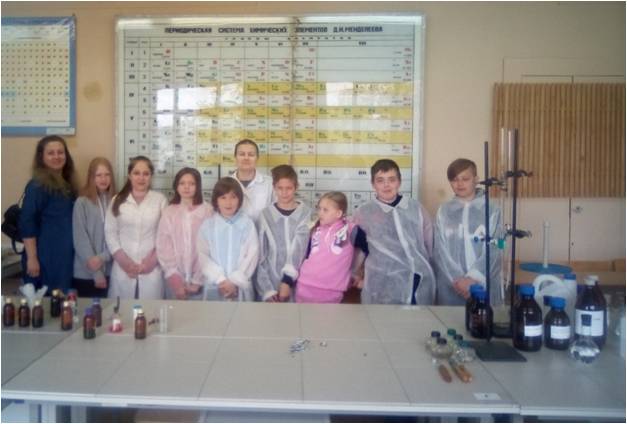 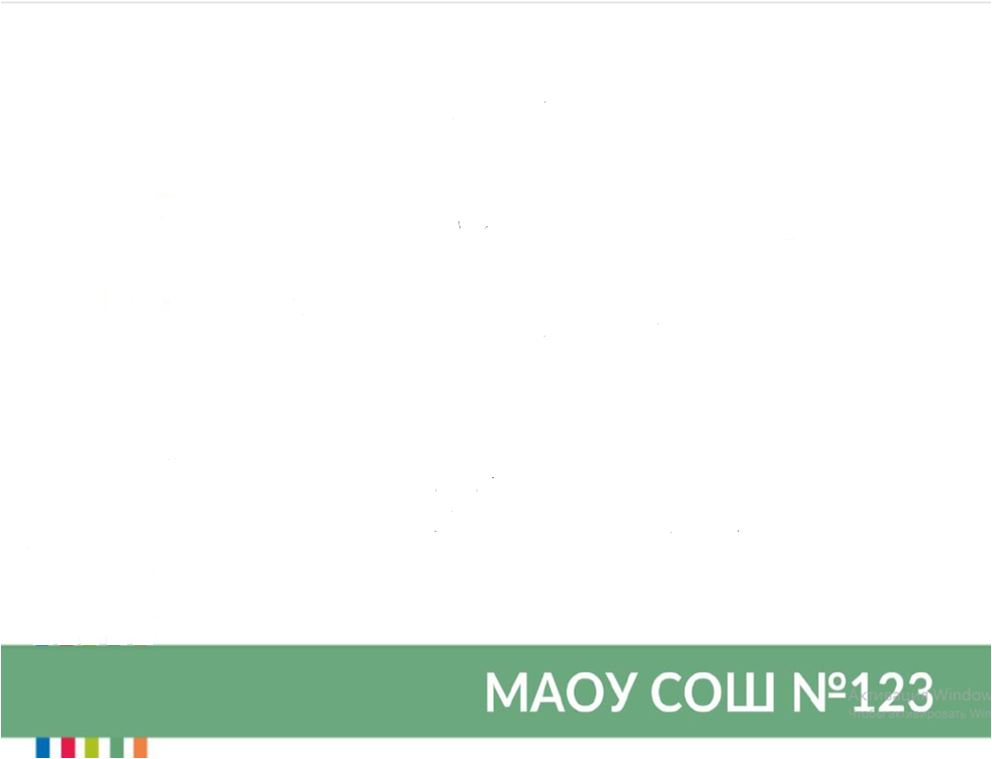 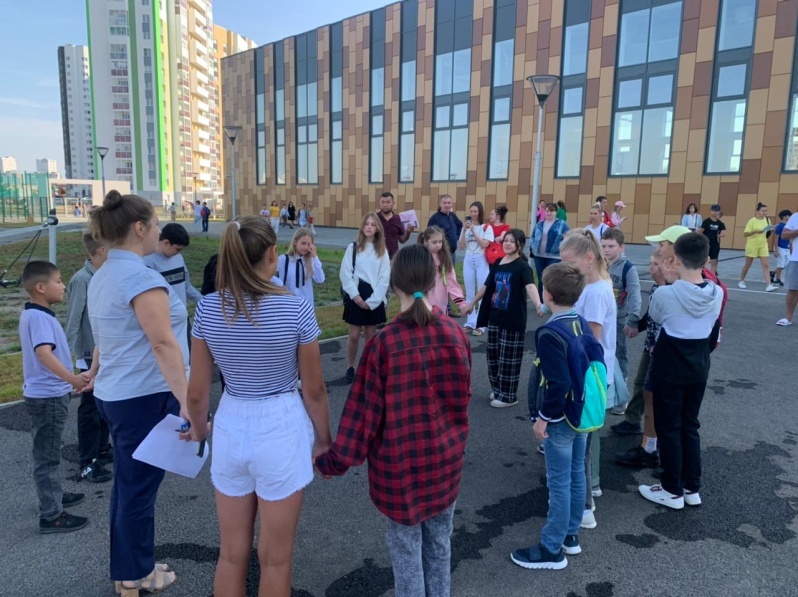 Проведение командообразующих игр, выступлений, концертов, тематических выставок
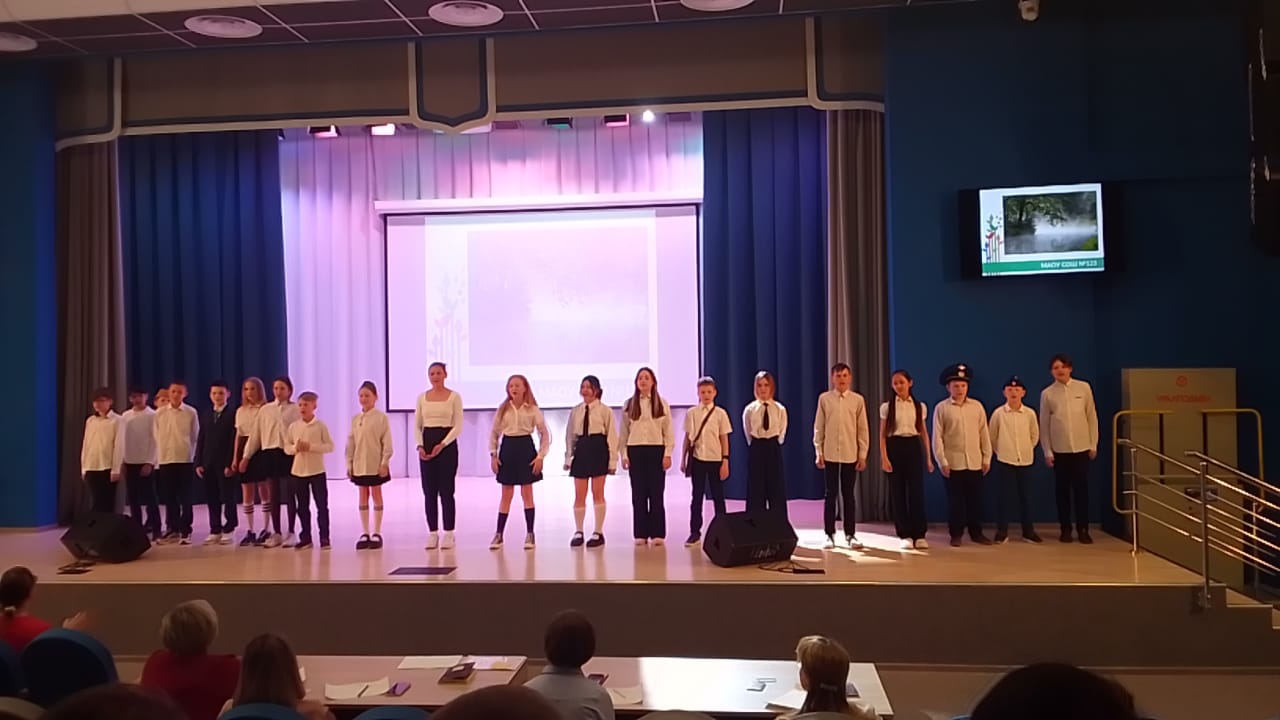 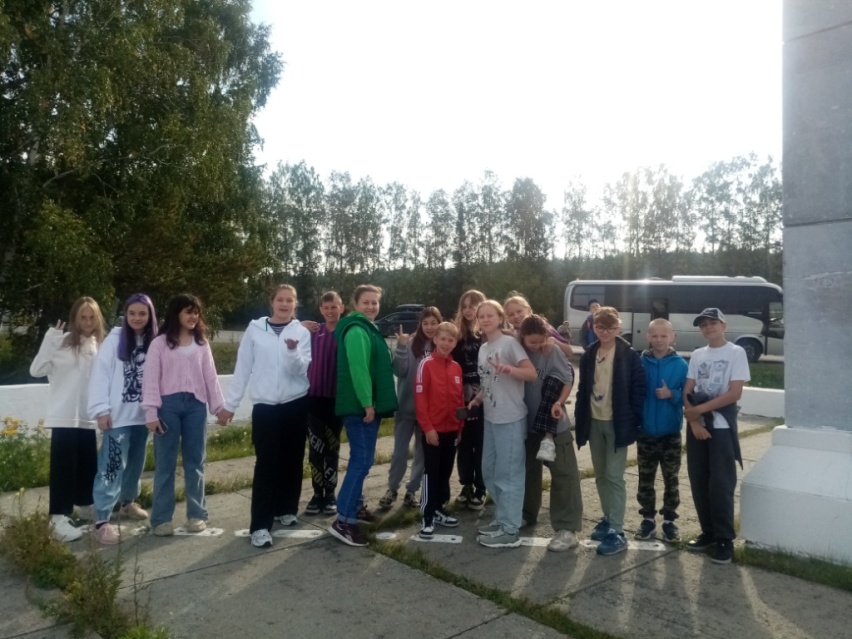 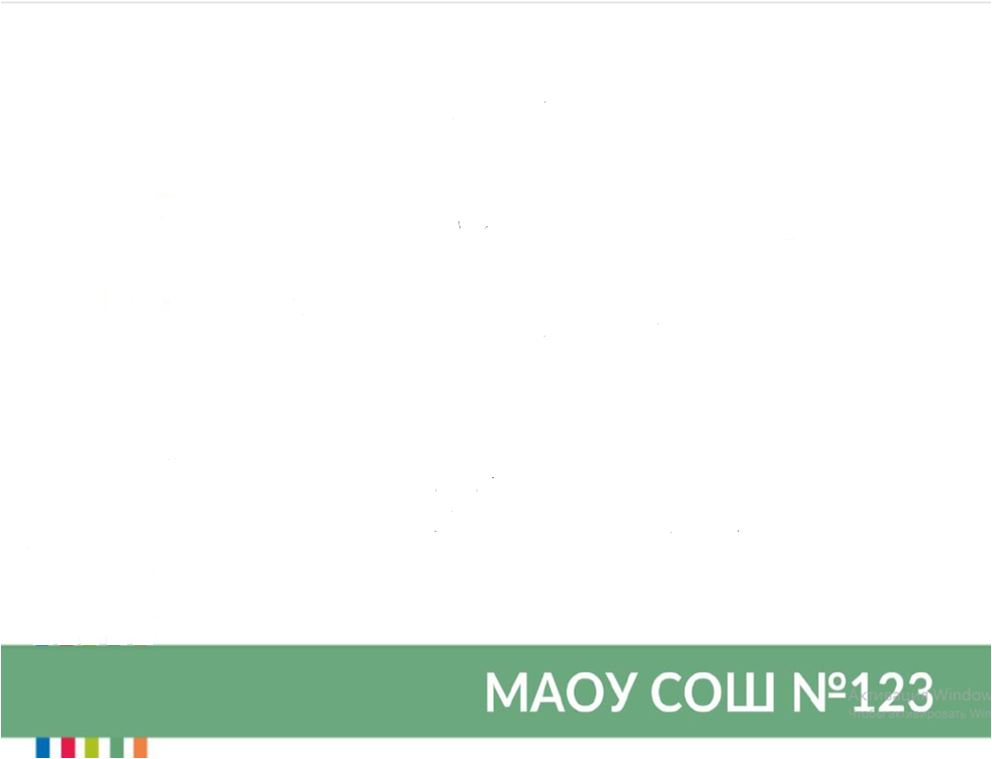 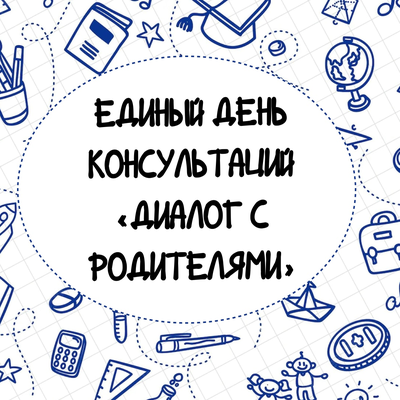 Тематические встречи с родителями 1 раз в четверть, индивидуальная и групповая работа
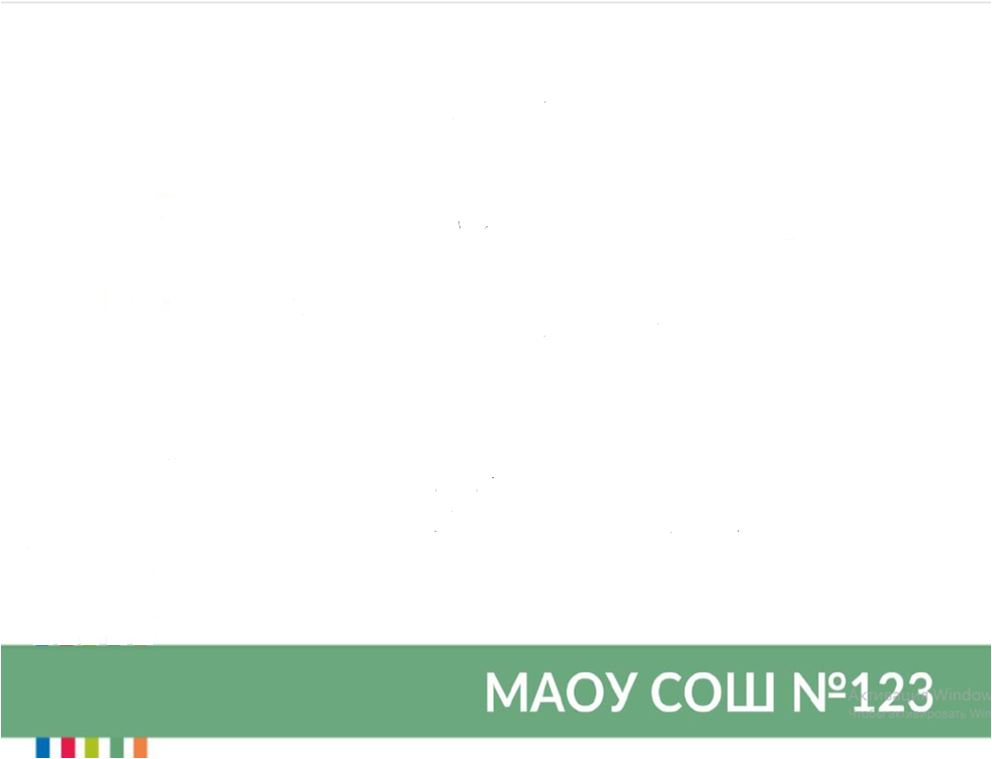 Организация работы с родителями
«День в школе» для бабушек и дедушек
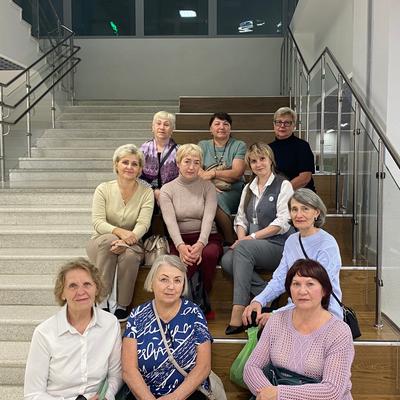 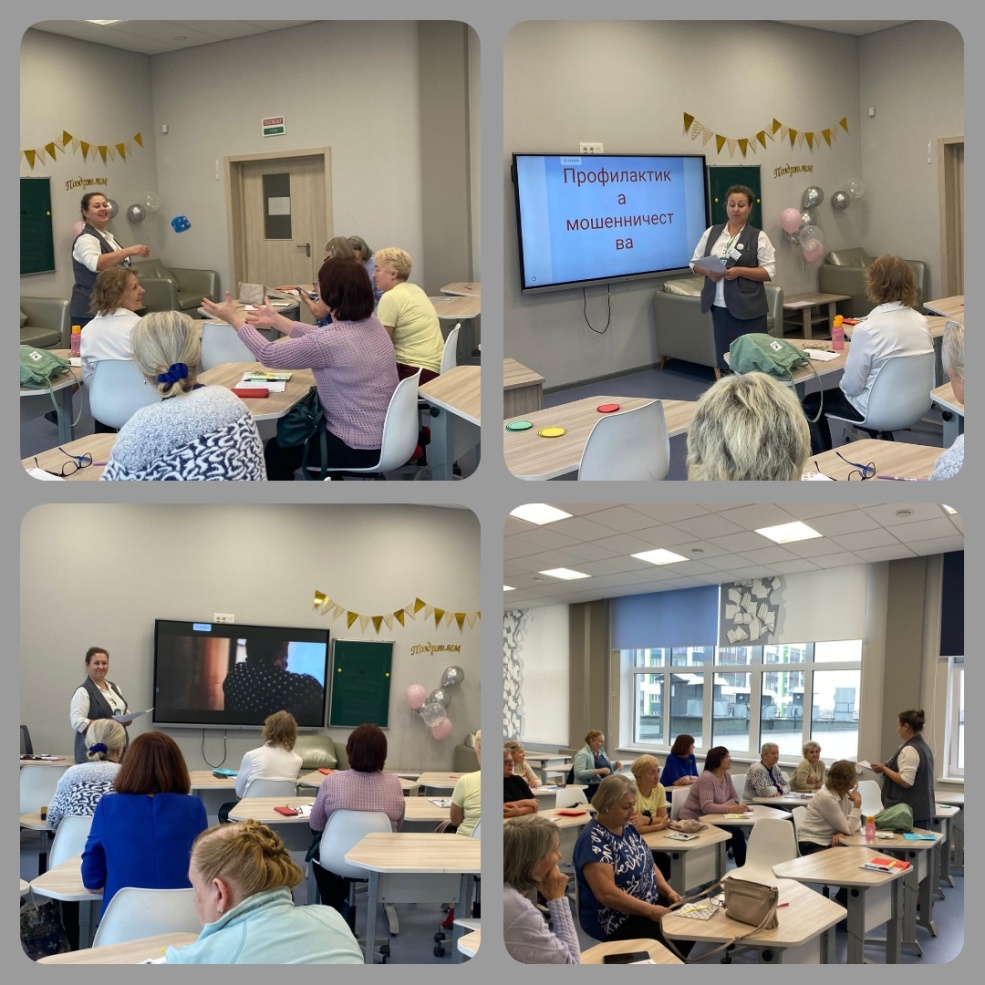